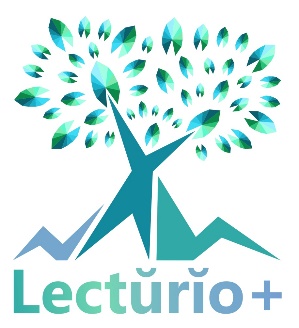 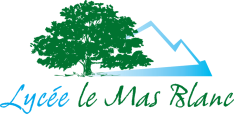 Production O9 : 
Numérisation des livres
Comment créer mon conte au format EPUB3
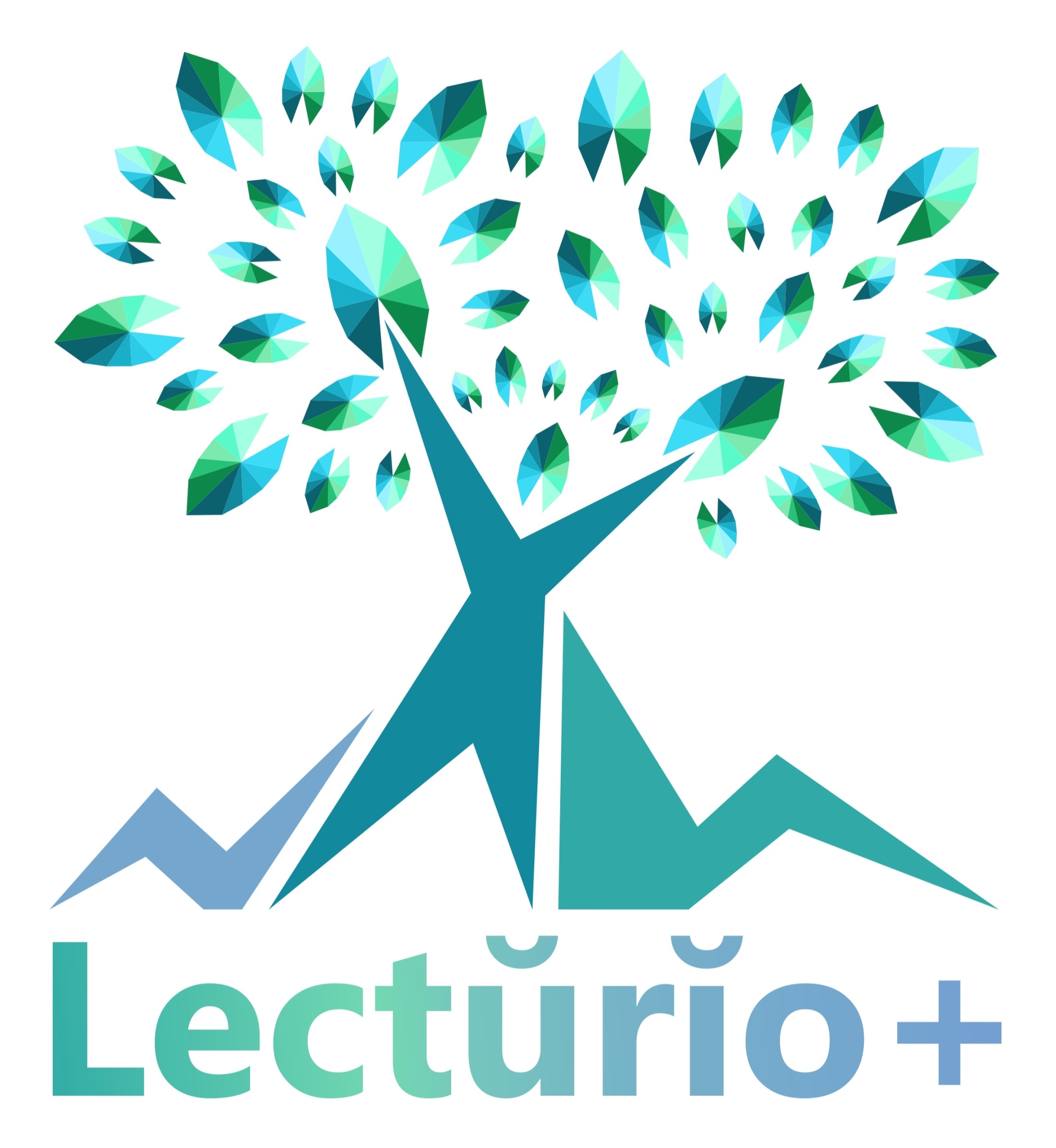 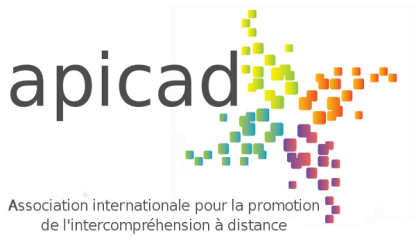 Sandra Adam - sandra.adam@cneap.fr
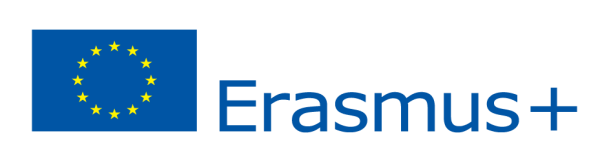 Ce projet a été financé avec le soutien de la Commission européenne. Cette publication (communication) n'engage que son auteur et la Commission n'est pas responsable de l'usage qui pourrait être fait des informations qui y sont contenues.
COMMENT NUMÉRISER UN CONTE
Thomas et la pastèque
Les fichiers
Le texte.

 Les images. 

 Les fichiers audio.
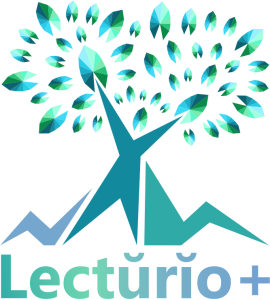 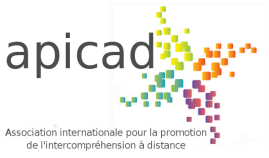 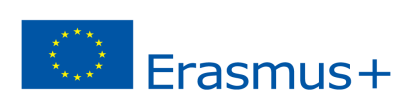 Ce projet a été financé avec le soutien de la Commission européenne. Cette publication (communication) n'engage que son auteur et la Commission n'est pas responsable de l'usage qui pourrait être fait des informations qui y sont contenues.
COMMENT NUMÉRISER UN CONTE
Thomas et la pastèque
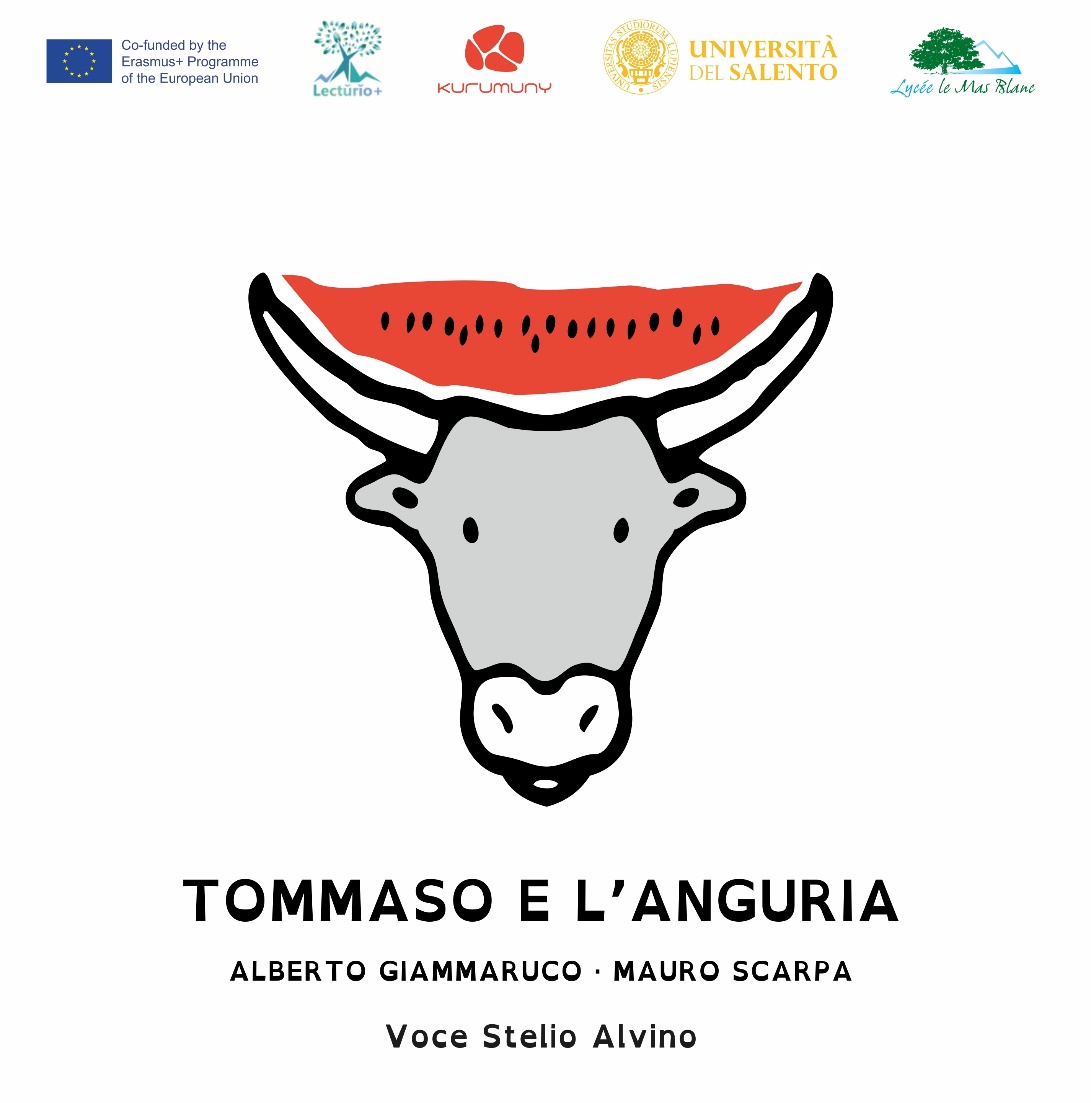 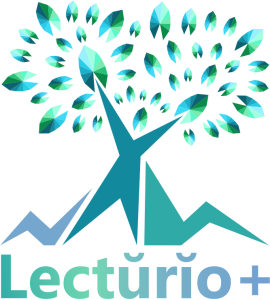 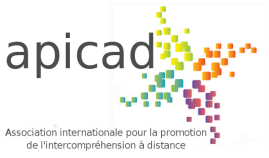 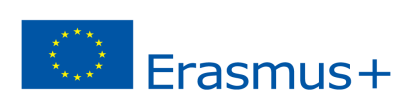 Ce projet a été financé avec le soutien de la Commission européenne. Cette publication (communication) n'engage que son auteur et la Commission n'est pas responsable de l'usage qui pourrait être fait des informations qui y sont contenues.
Les fichiers
Le texte en plusieurs langues divisé par chapitres.
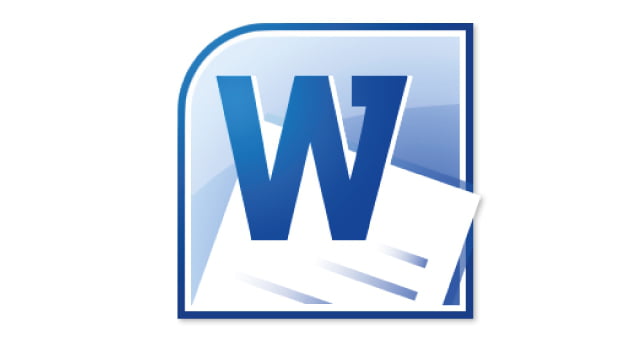 Tommaso e l’anguria 
 Thomas et la pastèque
 Tomás y la sandía
 Tumasgiu è a patecca
 En Tommaso i la síndria 
 O Tumasi ce o saracìniko
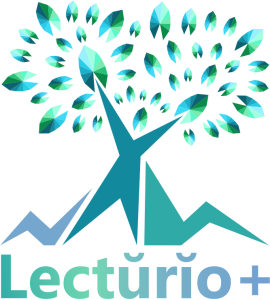 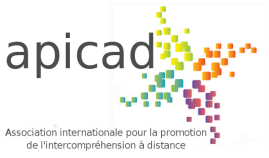 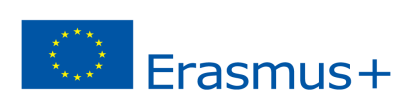 Ce projet a été financé avec le soutien de la Commission européenne. Cette publication (communication) n'engage que son auteur et la Commission n'est pas responsable de l'usage qui pourrait être fait des informations qui y sont contenues.
Les fichiers
Le texte en plusieurs langues divisé par chapitres.
Utilisation de la pólice Opendyslexic
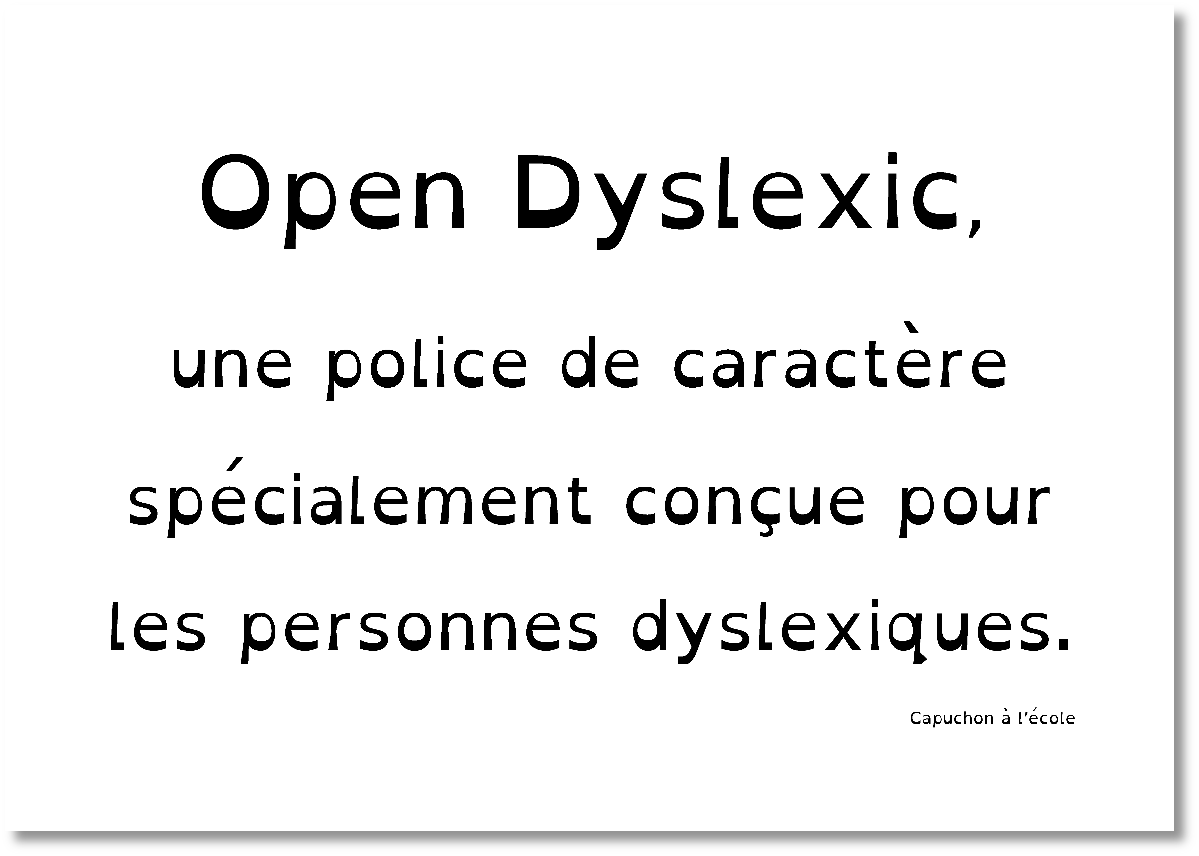 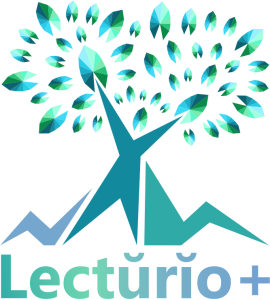 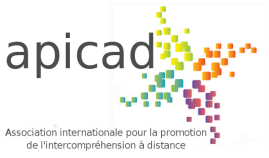 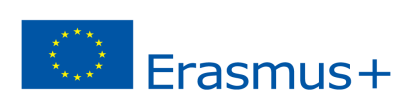 Ce projet a été financé avec le soutien de la Commission européenne. Cette publication (communication) n'engage que son auteur et la Commission n'est pas responsable de l'usage qui pourrait être fait des informations qui y sont contenues.
Les fichiers
Les images: page de garde en 6 langues.
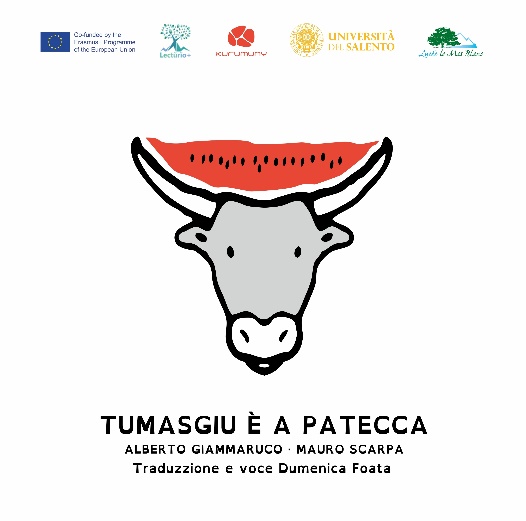 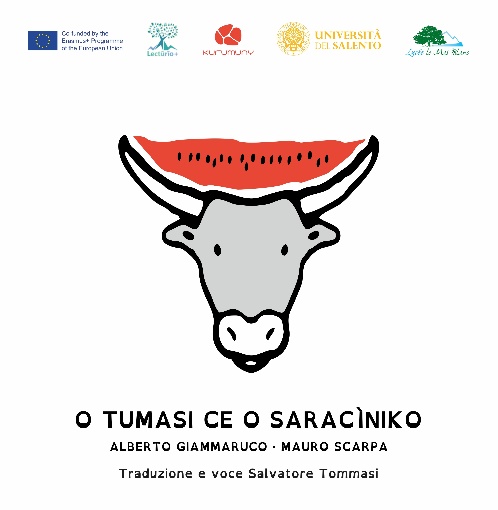 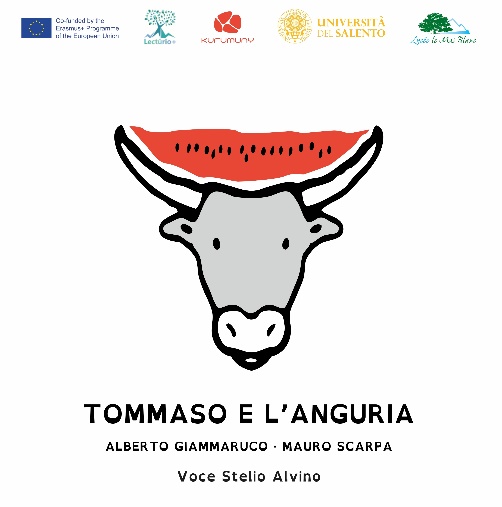 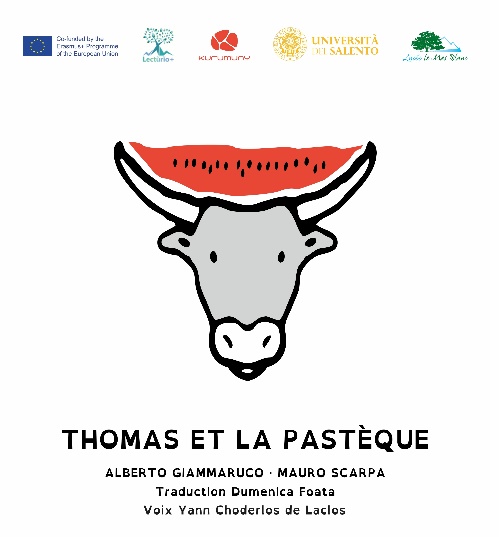 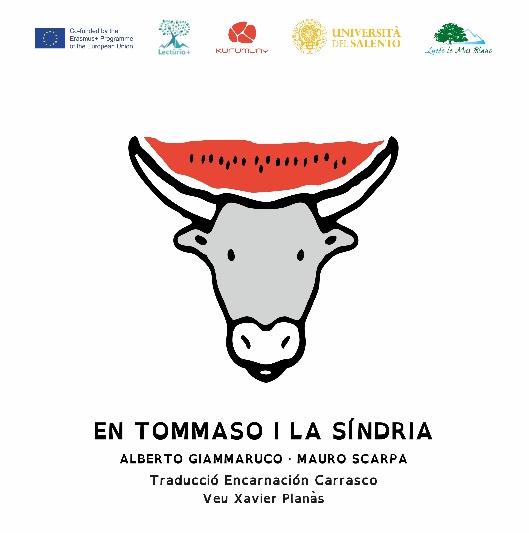 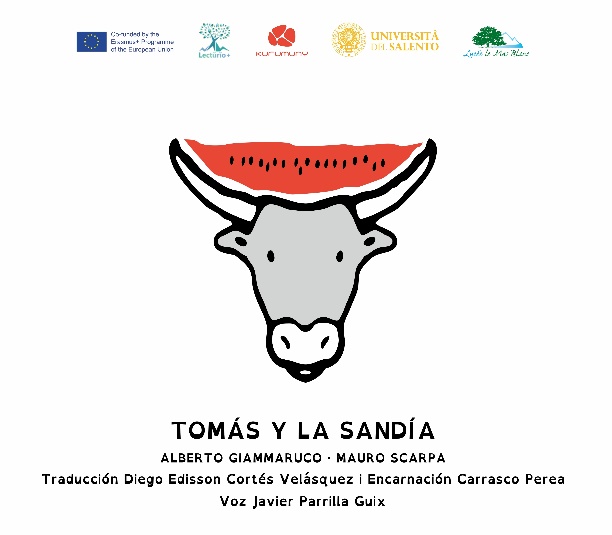 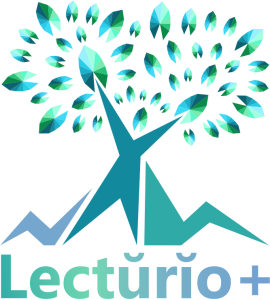 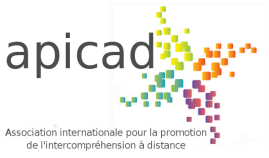 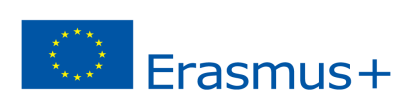 Ce projet a été financé avec le soutien de la Commission européenne. Cette publication (communication) n'engage que son auteur et la Commission n'est pas responsable de l'usage qui pourrait être fait des informations qui y sont contenues.
Les fichiers
Les images: sans texte pour mieux adapter à chaque langue.
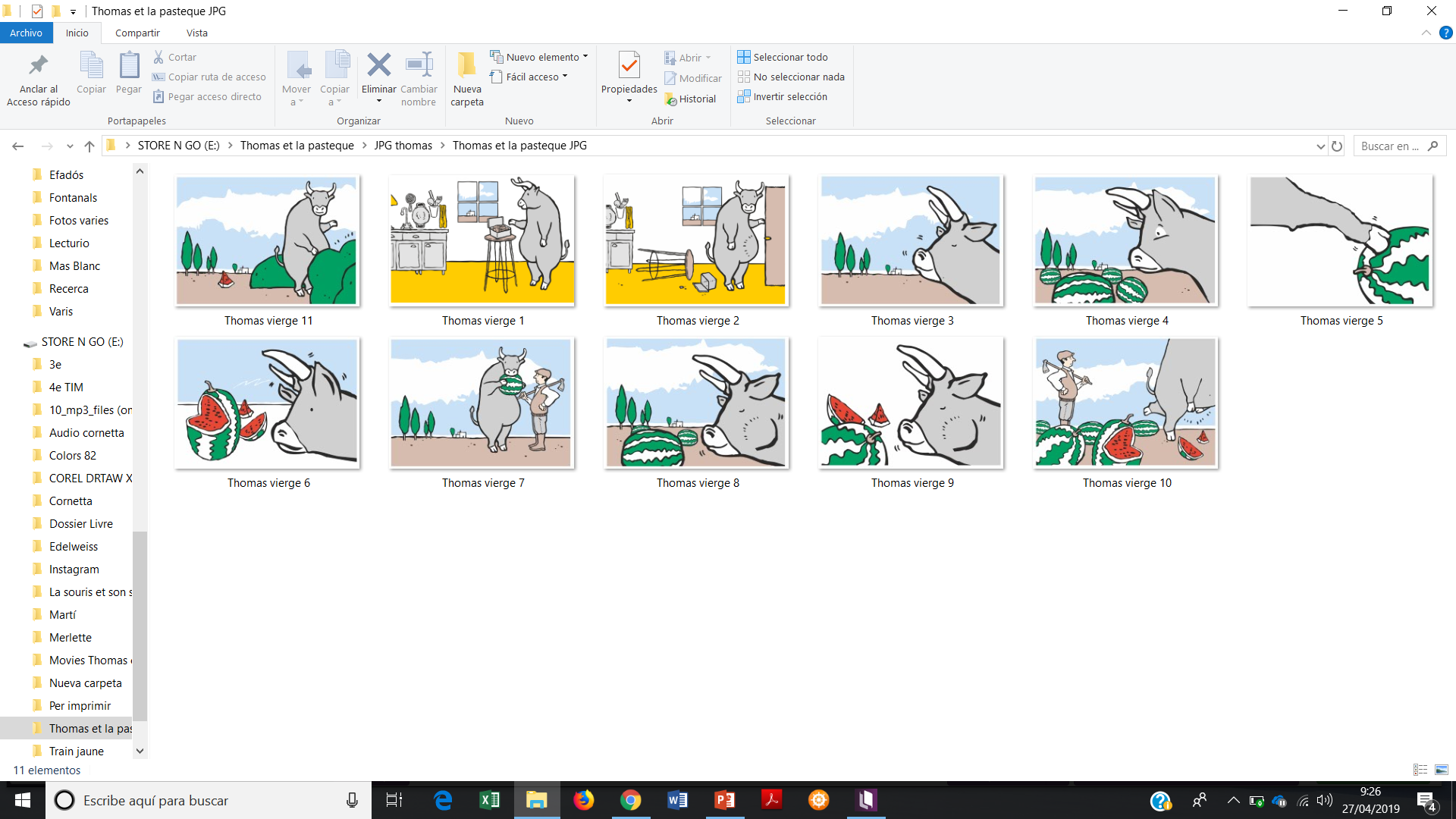 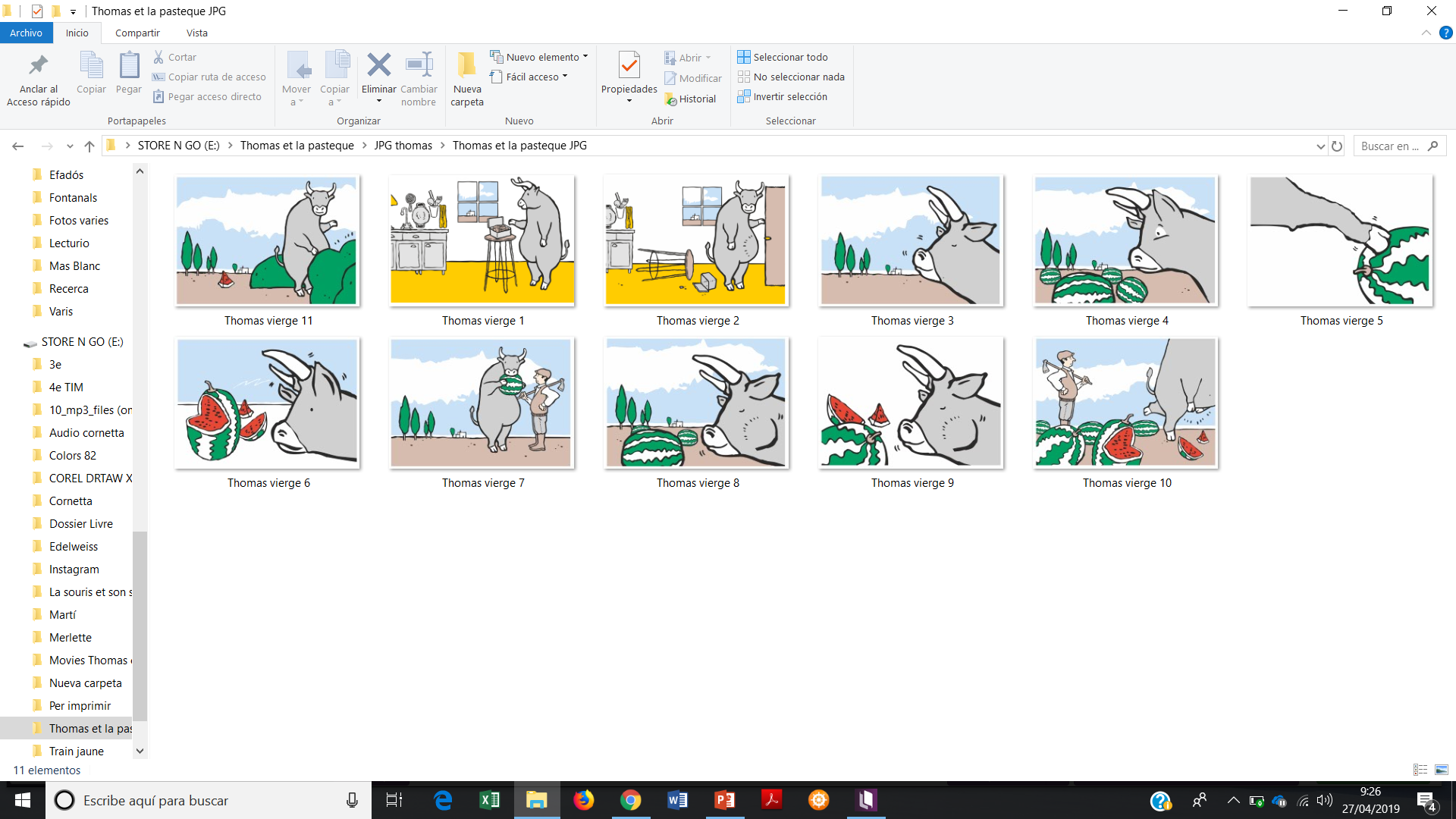 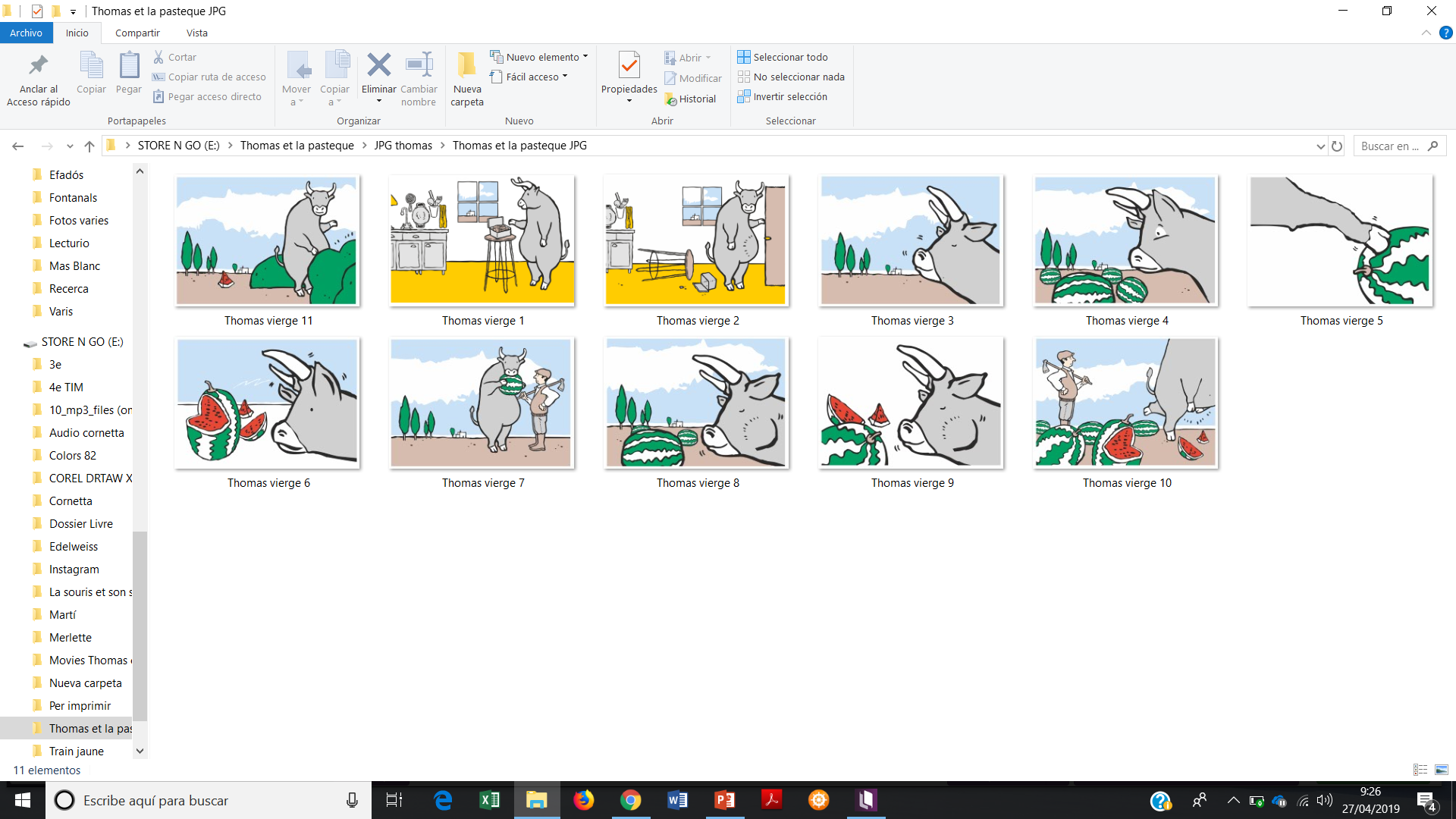 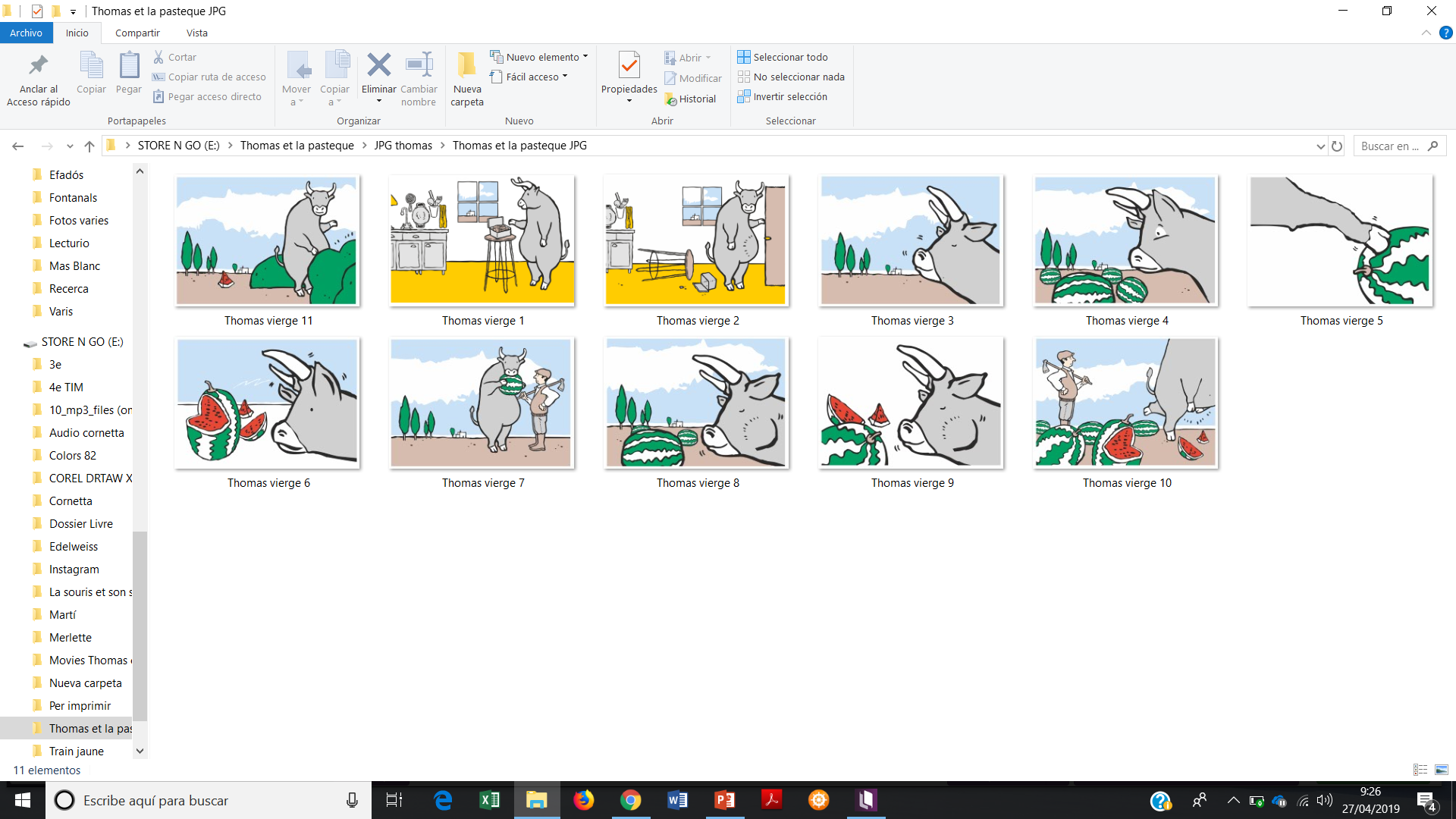 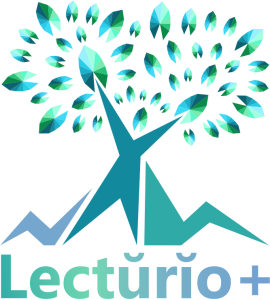 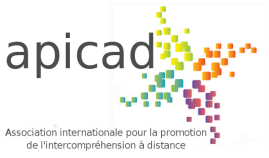 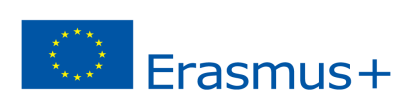 Ce projet a été financé avec le soutien de la Commission européenne. Cette publication (communication) n'engage que son auteur et la Commission n'est pas responsable de l'usage qui pourrait être fait des informations qui y sont contenues.
Les fichiers
Les fichiers audio:
lecture du texte en plusieurs langues.
Créez un document MP3 pour chaque paragraphe.
clochette quand il faut tourner la page (epub3).
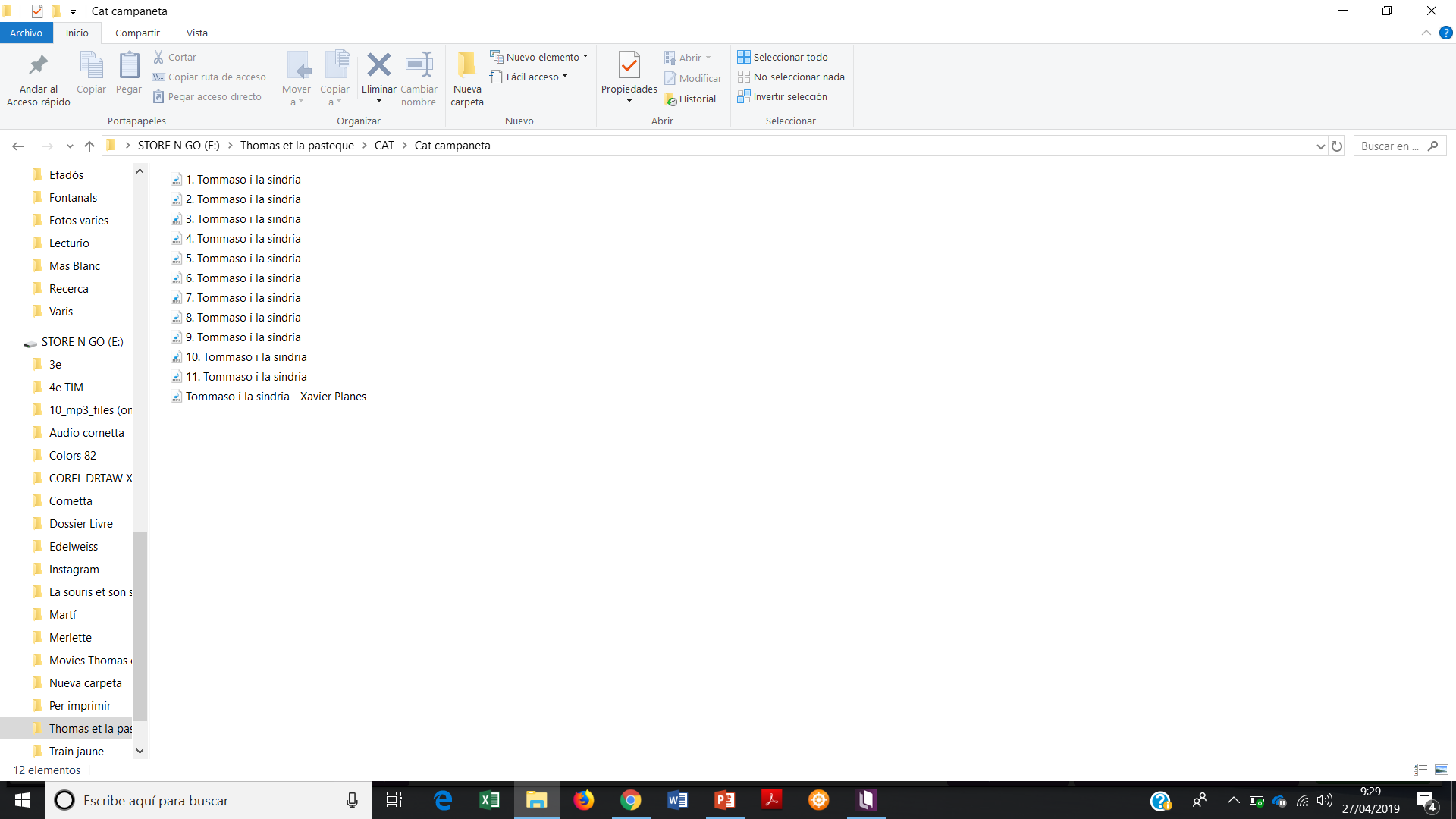 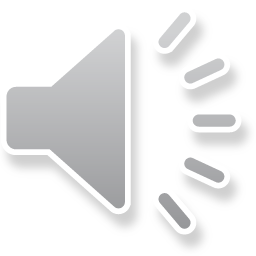 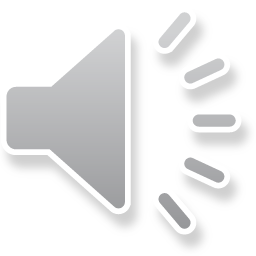 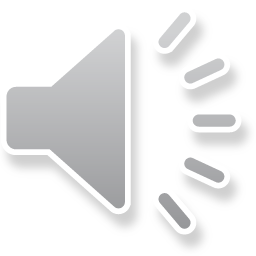 Français
Griko
Italiano
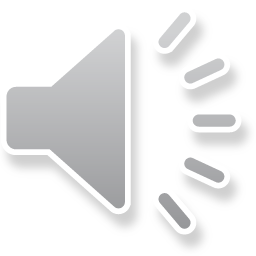 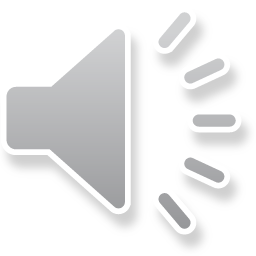 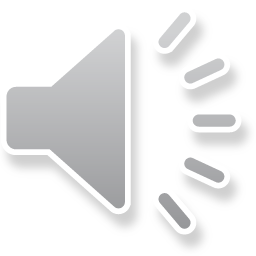 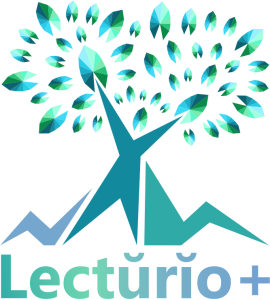 Catalan
Espagnol
Corse
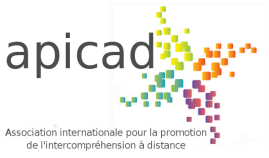 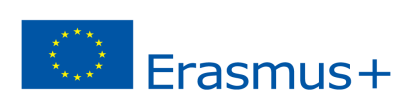 Ce projet a été financé avec le soutien de la Commission européenne. Cette publication (communication) n'engage que son auteur et la Commission n'est pas responsable de l'usage qui pourrait être fait des informations qui y sont contenues.
COMMENT NUMÉRISER UN CONTE
Thomas et la pastèque
Le logiciel
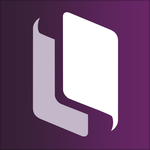 KOTOBEE
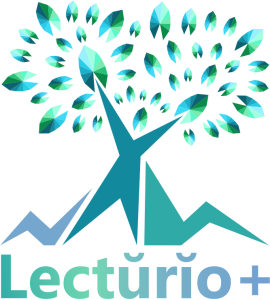 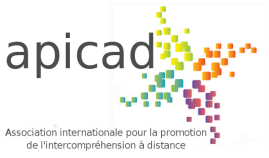 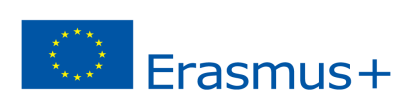 Ce projet a été financé avec le soutien de la Commission européenne. Cette publication (communication) n'engage que son auteur et la Commission n'est pas responsable de l'usage qui pourrait être fait des informations qui y sont contenues.
COMMENT NUMÉRISER UN CONTE
Thomas et la pastèque
Installation du logiciel Kotobee
https://www.kotobee.com/
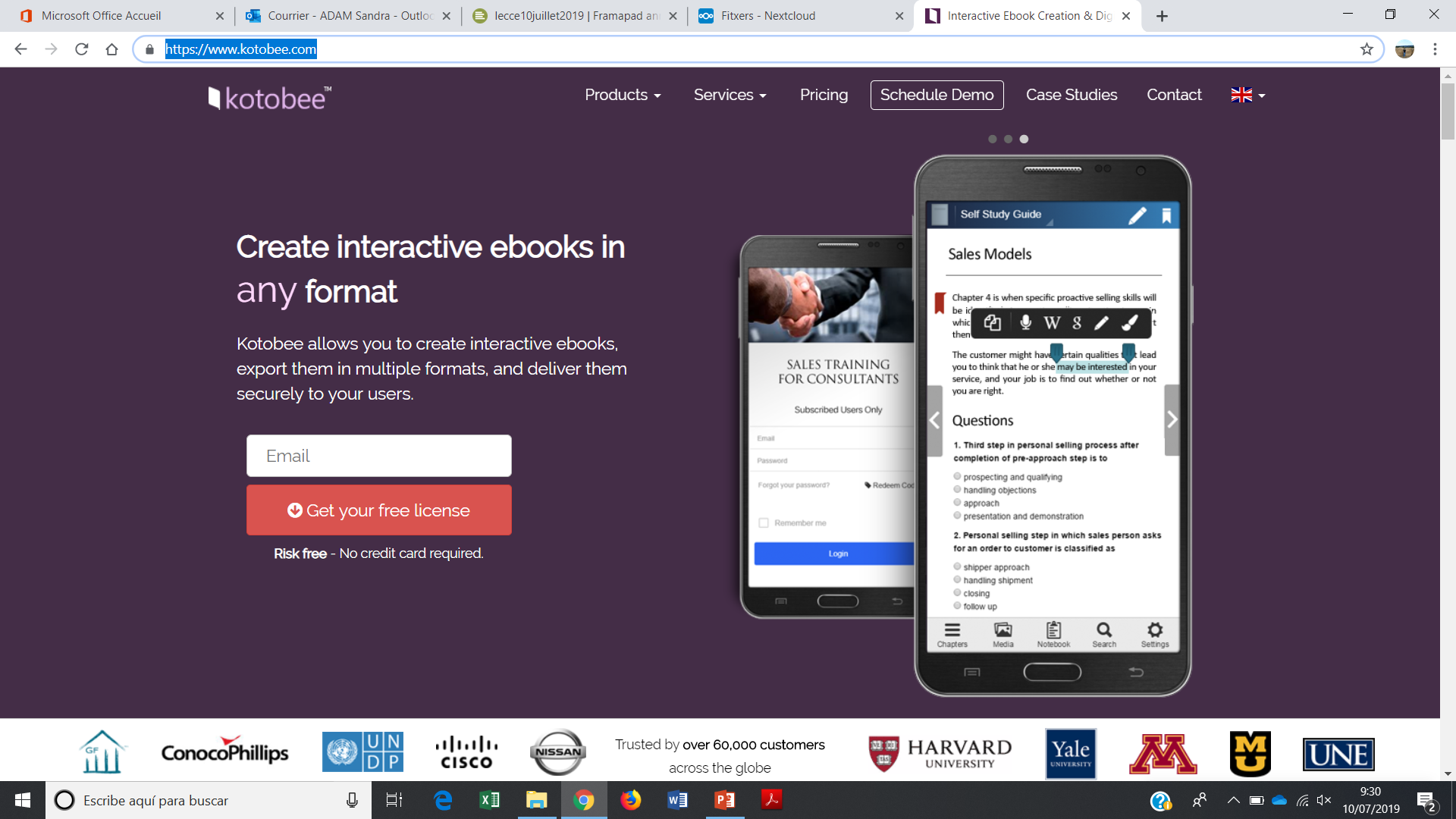 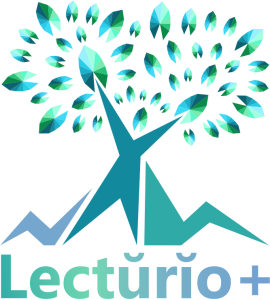 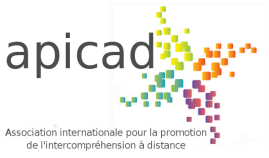 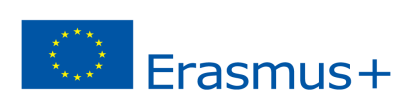 Ce projet a été financé avec le soutien de la Commission européenne. Cette publication (communication) n'engage que son auteur et la Commission n'est pas responsable de l'usage qui pourrait être fait des informations qui y sont contenues.
COMMENT NUMÉRISER UN CONTE
Thomas et la pastèque
Installation du logiciel Kotobee
Choisir l’option qui vous convient le mieux selon votre PC.
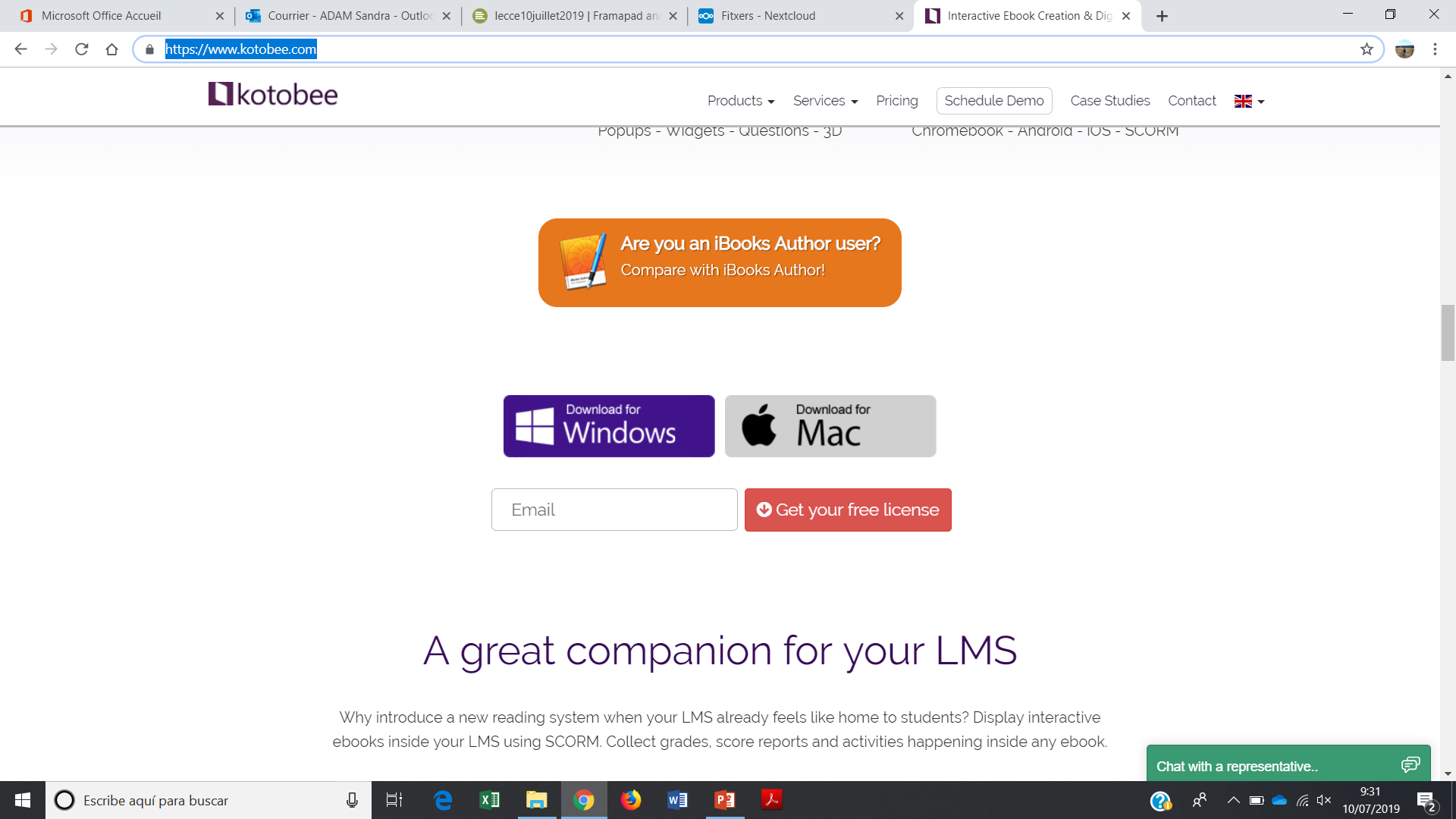 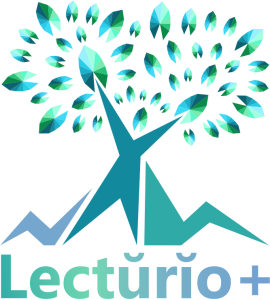 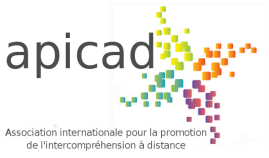 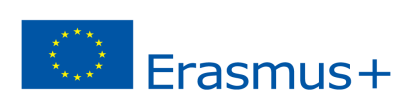 Ce projet a été financé avec le soutien de la Commission européenne. Cette publication (communication) n'engage que son auteur et la Commission n'est pas responsable de l'usage qui pourrait être fait des informations qui y sont contenues.
COMMENT NUMÉRISER UN CONTE
Thomas et la pastèque
Installation du logiciel Kotobee
Exécuter le fichier téléchargé, puis, lancez le logiciel.
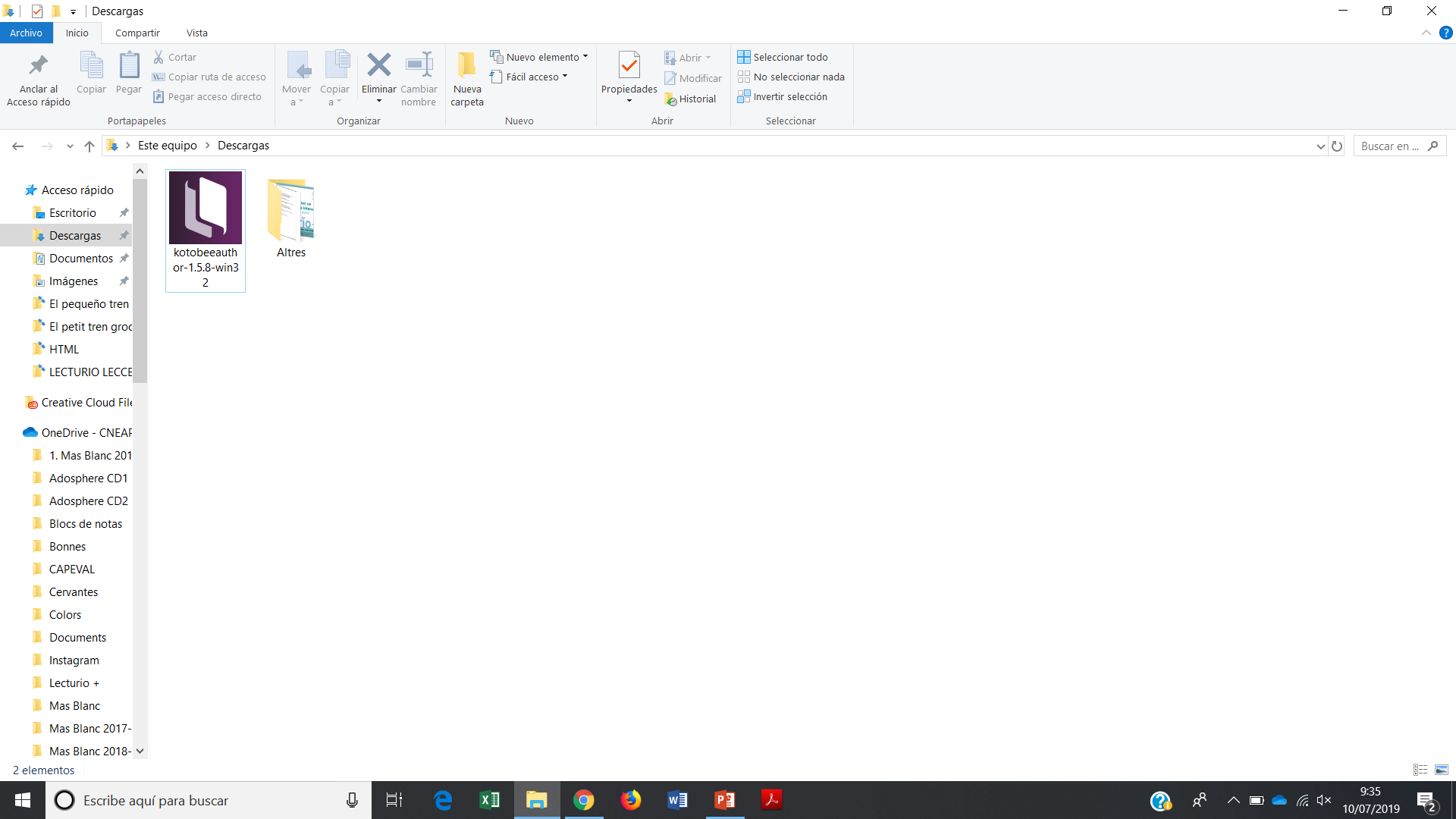 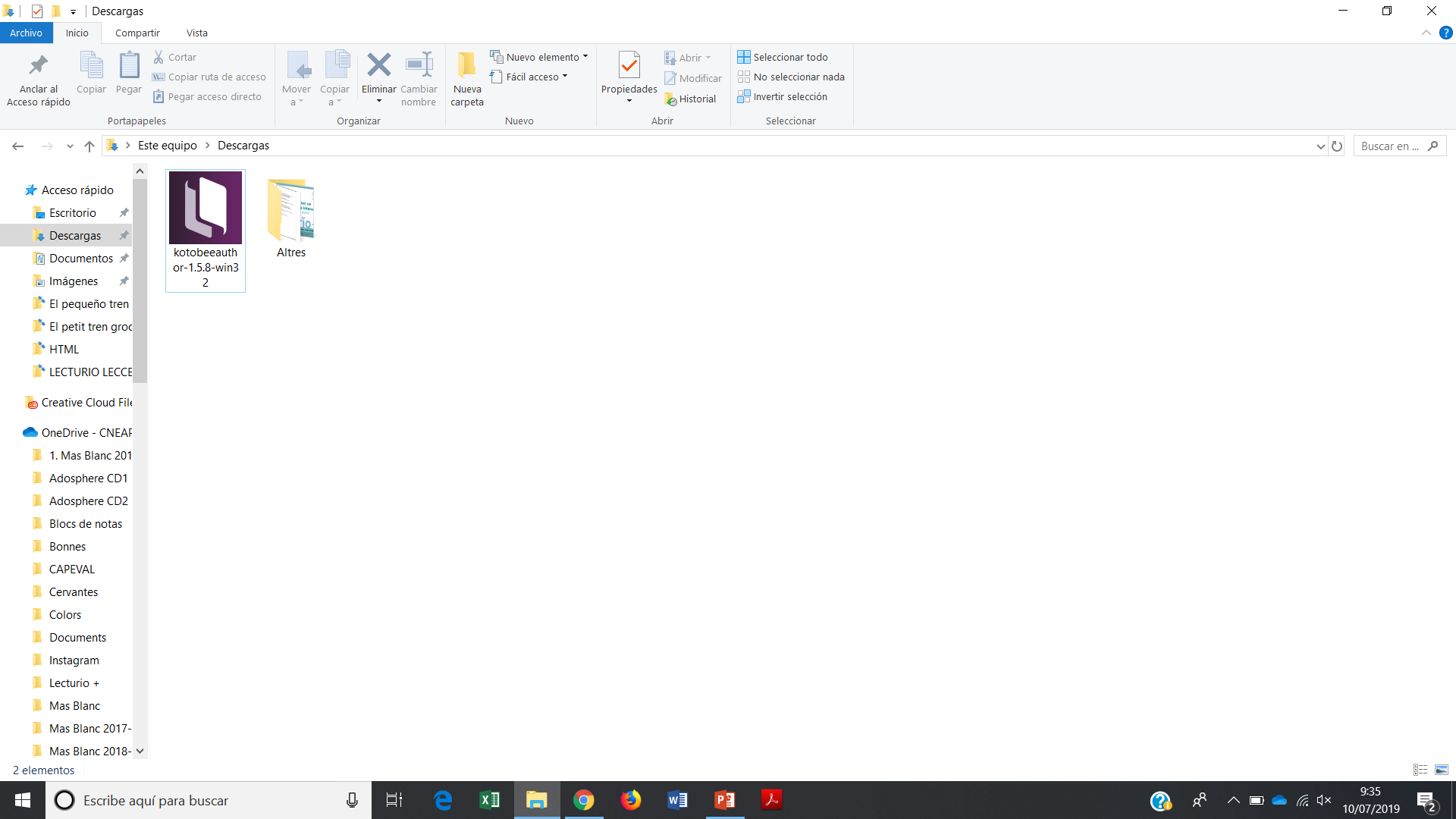 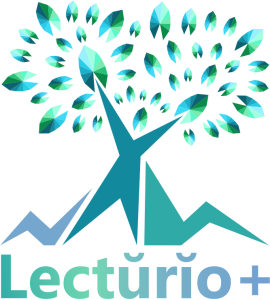 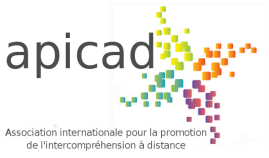 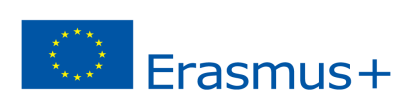 Ce projet a été financé avec le soutien de la Commission européenne. Cette publication (communication) n'engage que son auteur et la Commission n'est pas responsable de l'usage qui pourrait être fait des informations qui y sont contenues.
Création d’un fichier Epub avec Kotobee
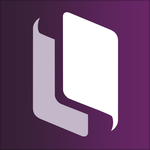 Bureau de travail
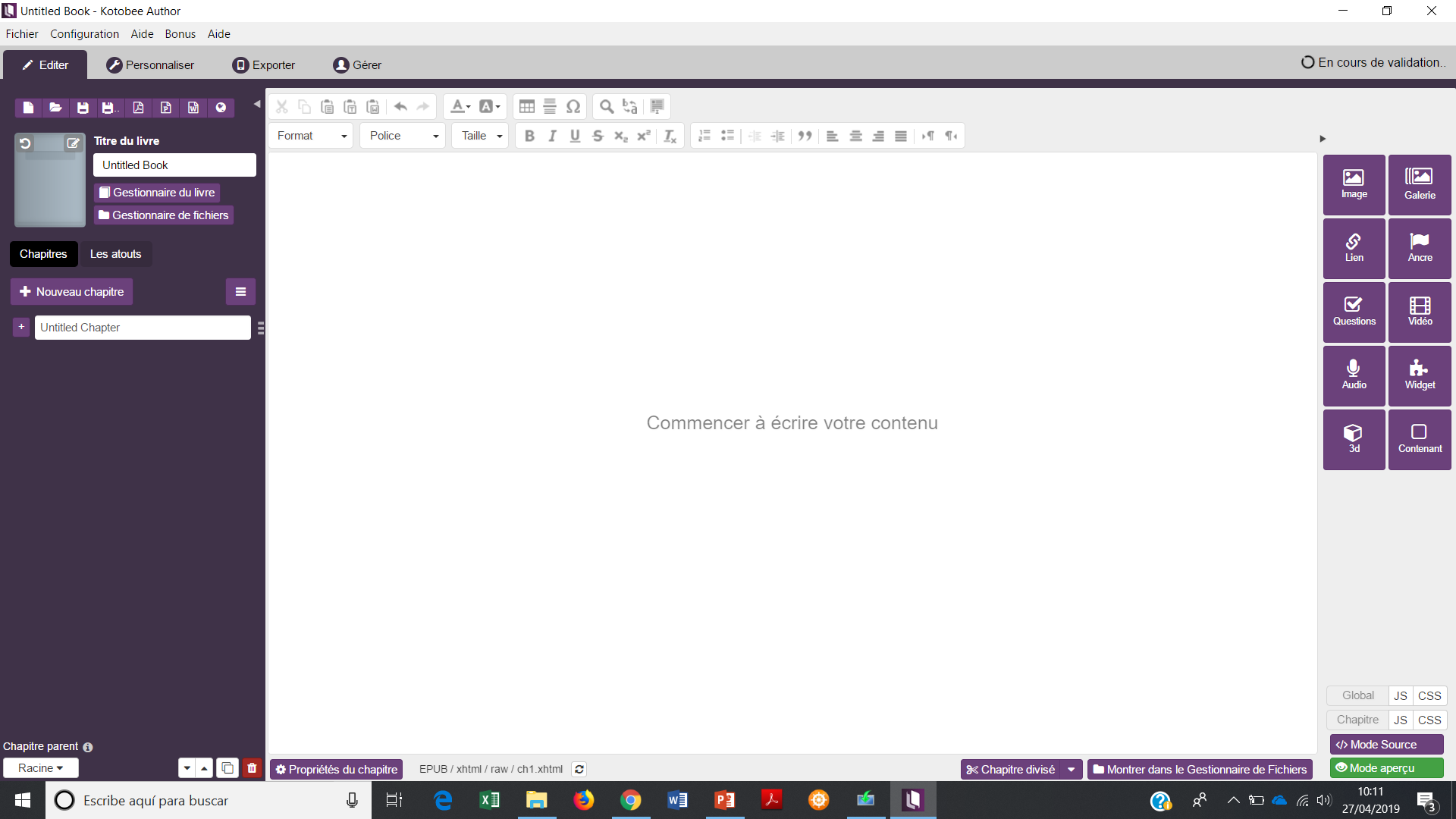 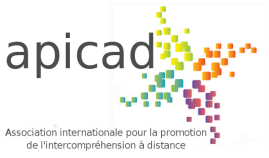 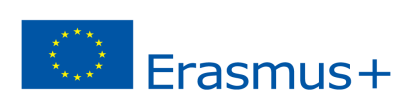 Ce projet a été financé avec le soutien de la Commission européenne. Cette publication (communication) n'engage que son auteur et la Commission n'est pas responsable de l'usage qui pourrait être fait des informations qui y sont contenues.
Création d’un fichier Epub avec Kotobee
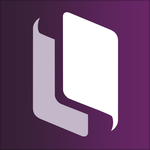 Création des chapitres
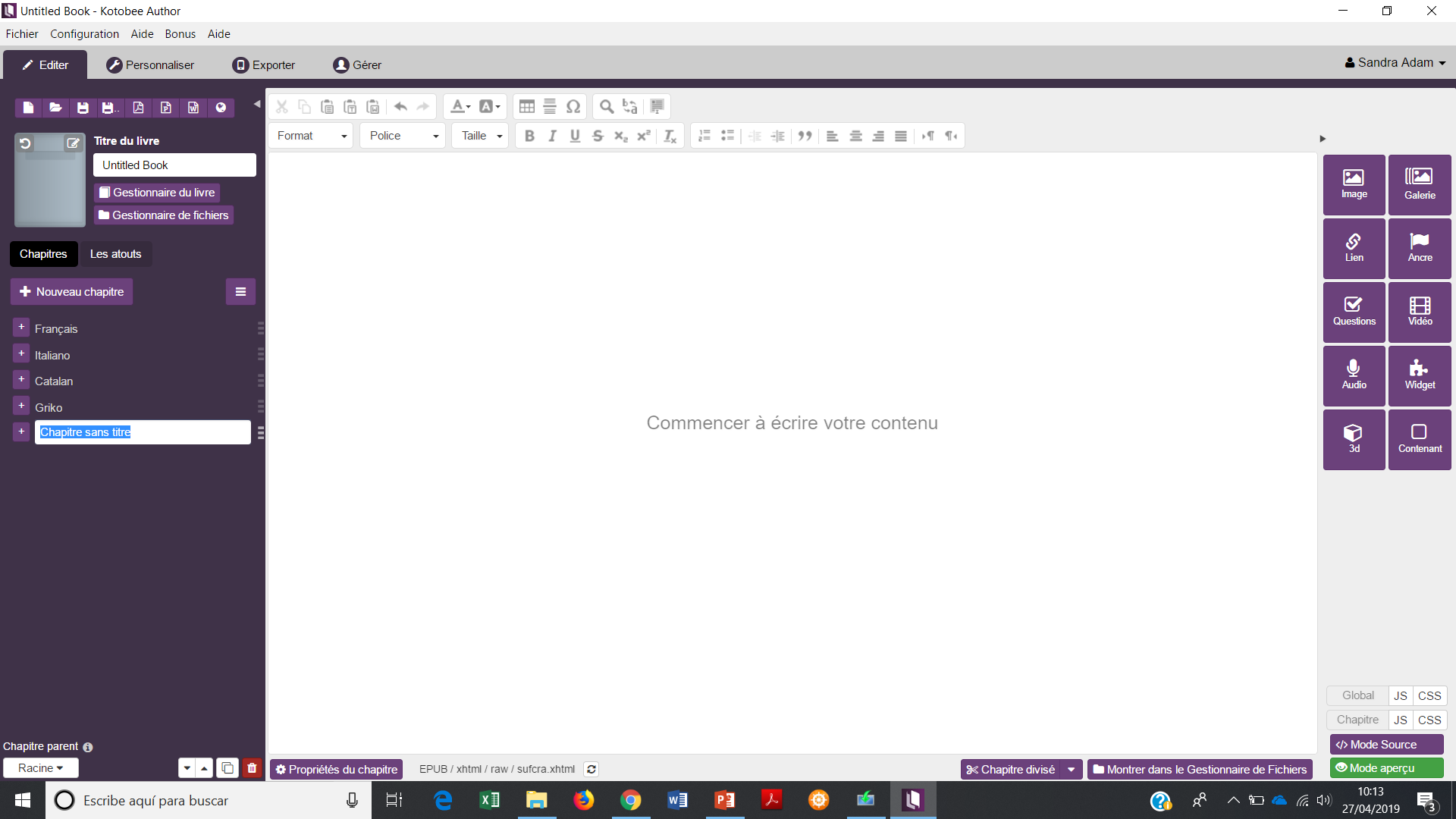 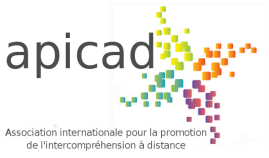 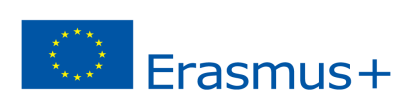 Ce projet a été financé avec le soutien de la Commission européenne. Cette publication (communication) n'engage que son auteur et la Commission n'est pas responsable de l'usage qui pourrait être fait des informations qui y sont contenues.
Création d’un fichier Epub avec Kotobee
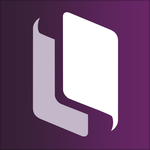 Création des chapitres
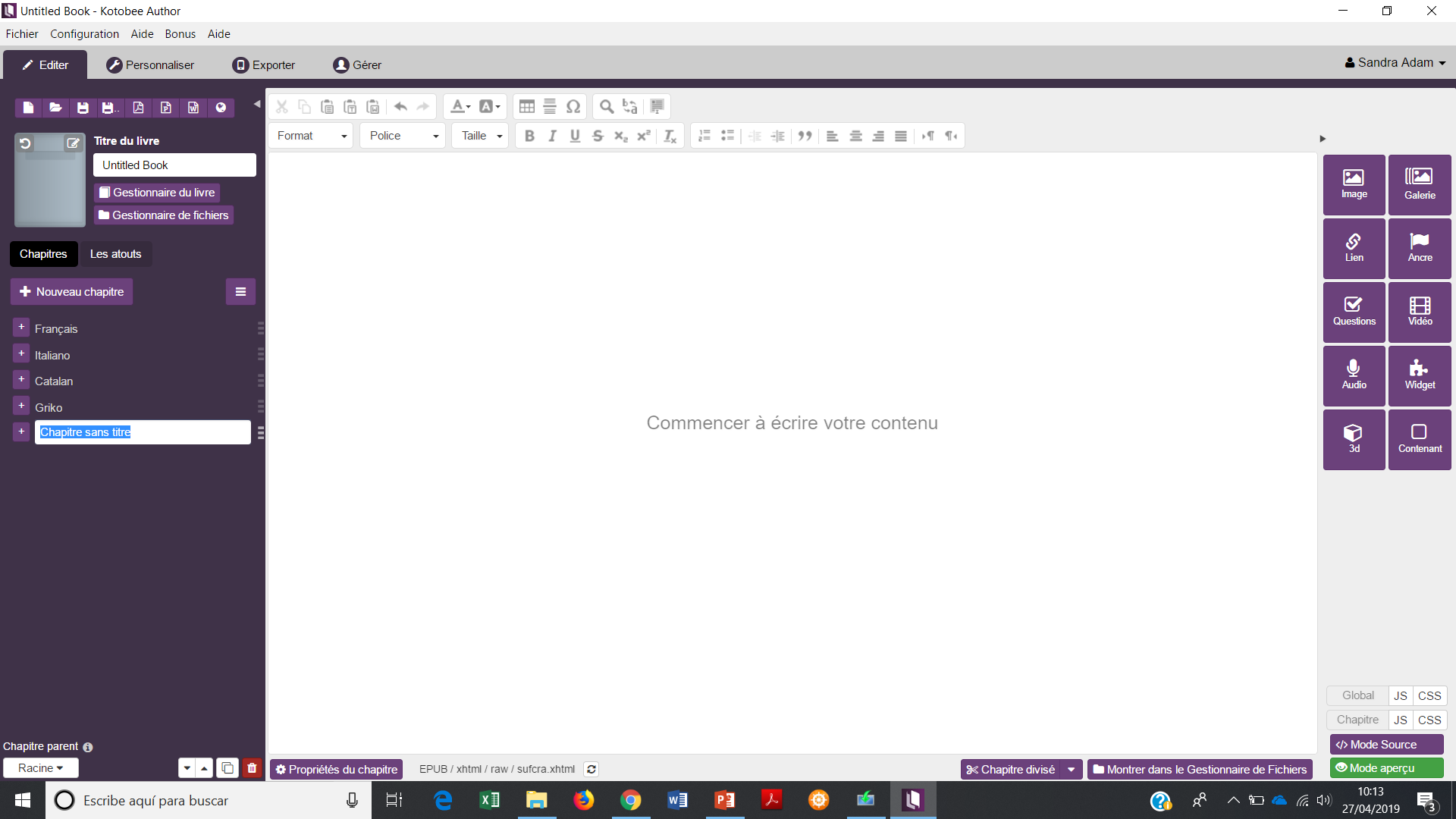 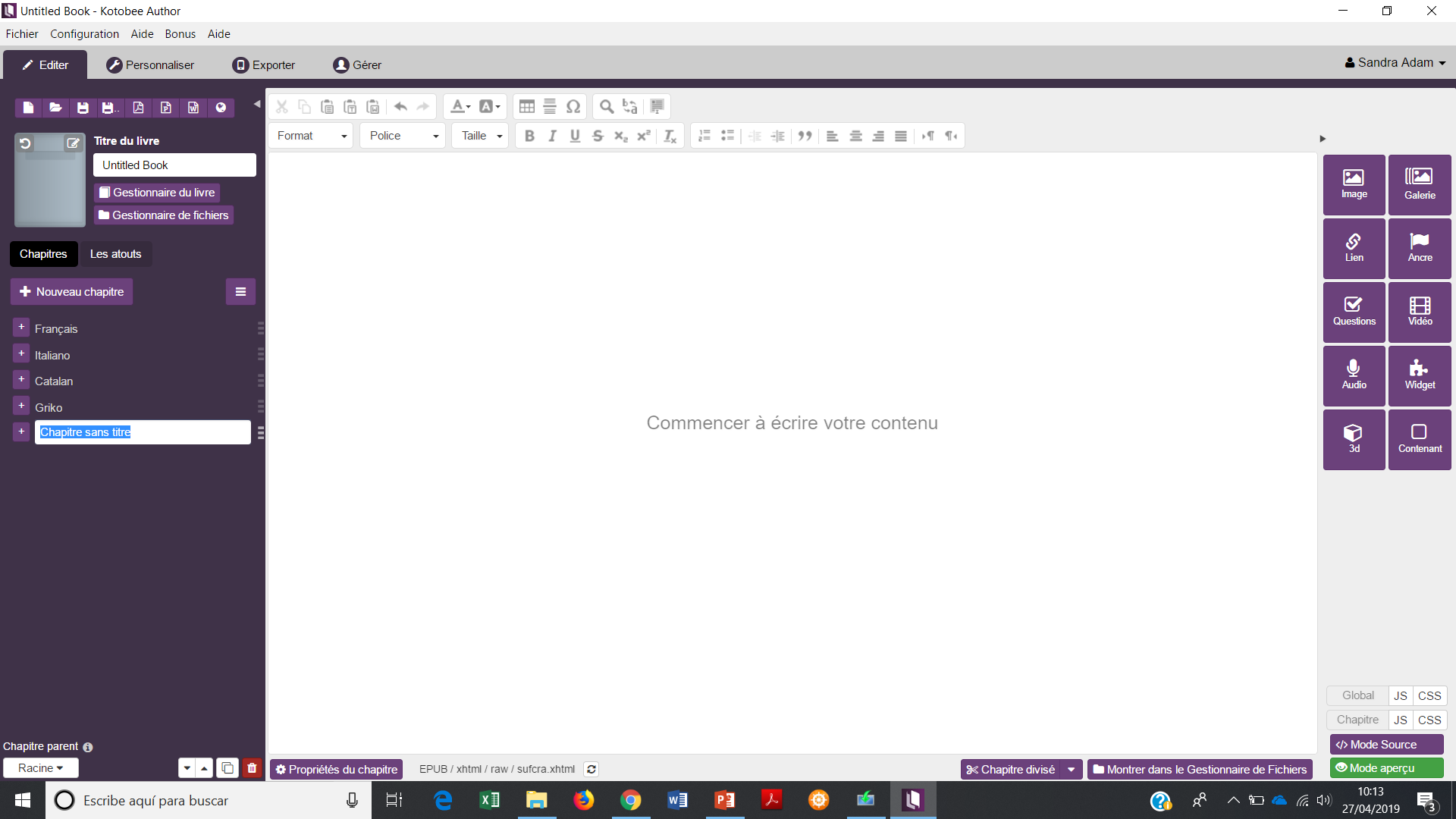 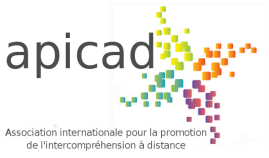 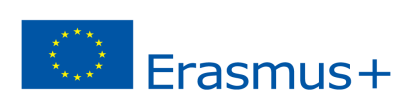 Ce projet a été financé avec le soutien de la Commission européenne. Cette publication (communication) n'engage que son auteur et la Commission n'est pas responsable de l'usage qui pourrait être fait des informations qui y sont contenues.
Création d’un fichier Epub avec Kotobee
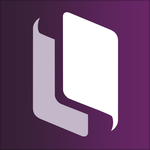 Création des chapitres
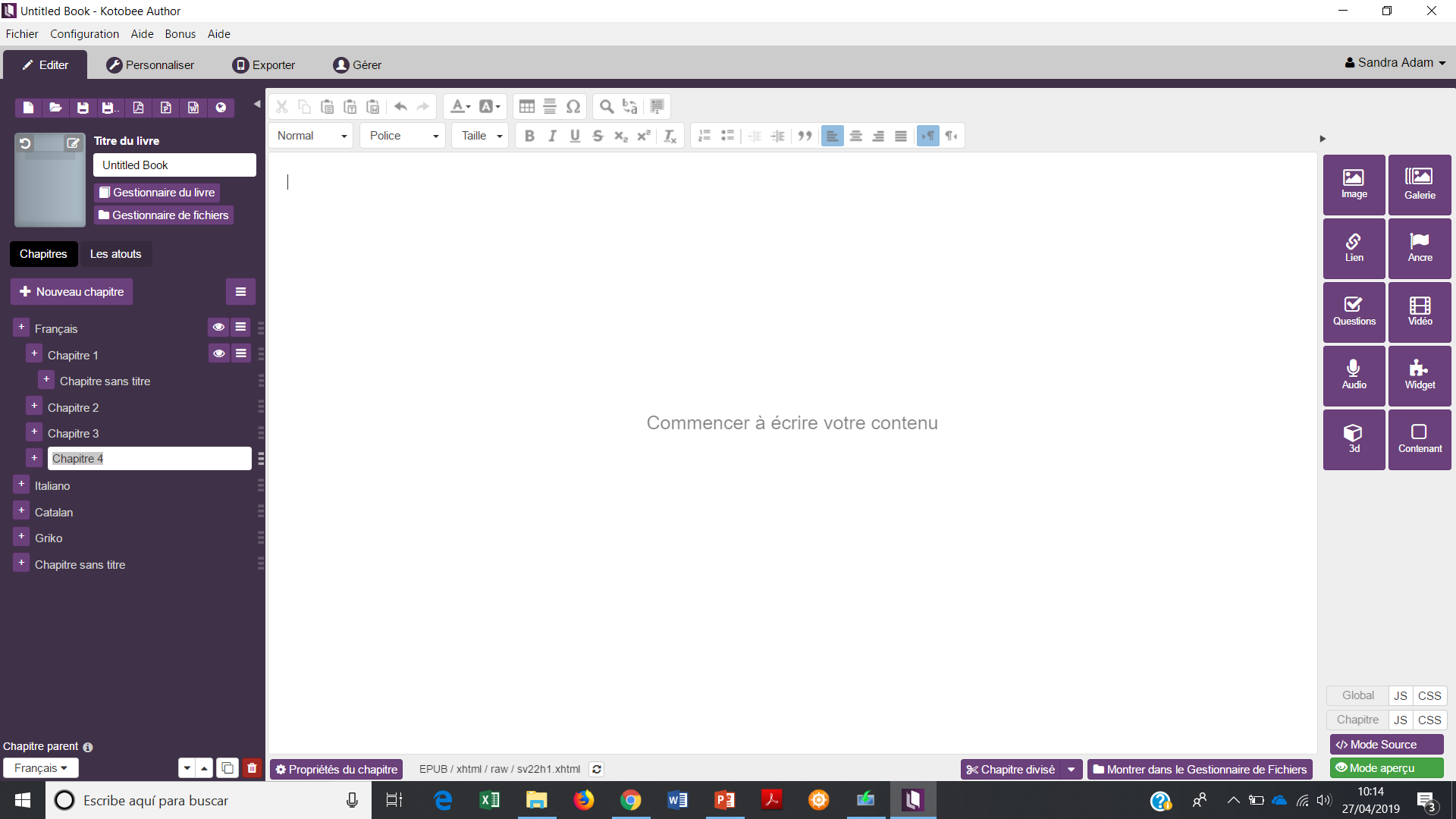 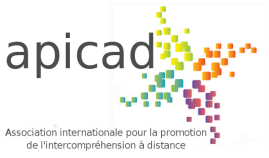 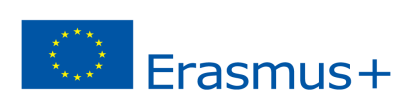 Ce projet a été financé avec le soutien de la Commission européenne. Cette publication (communication) n'engage que son auteur et la Commission n'est pas responsable de l'usage qui pourrait être fait des informations qui y sont contenues.
Création d’un fichier Epub avec Kotobee
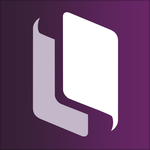 Création des sous-chapitres
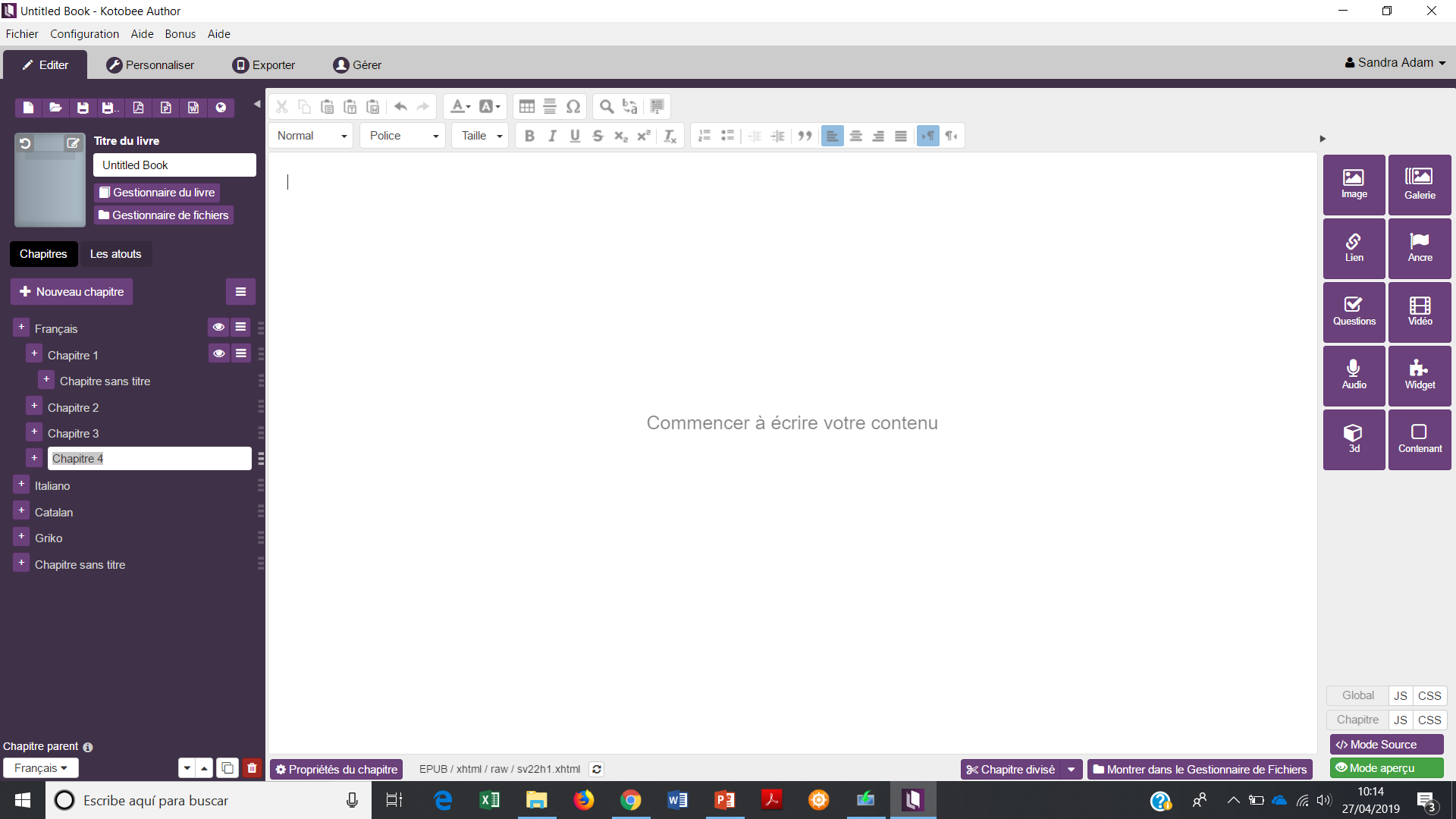 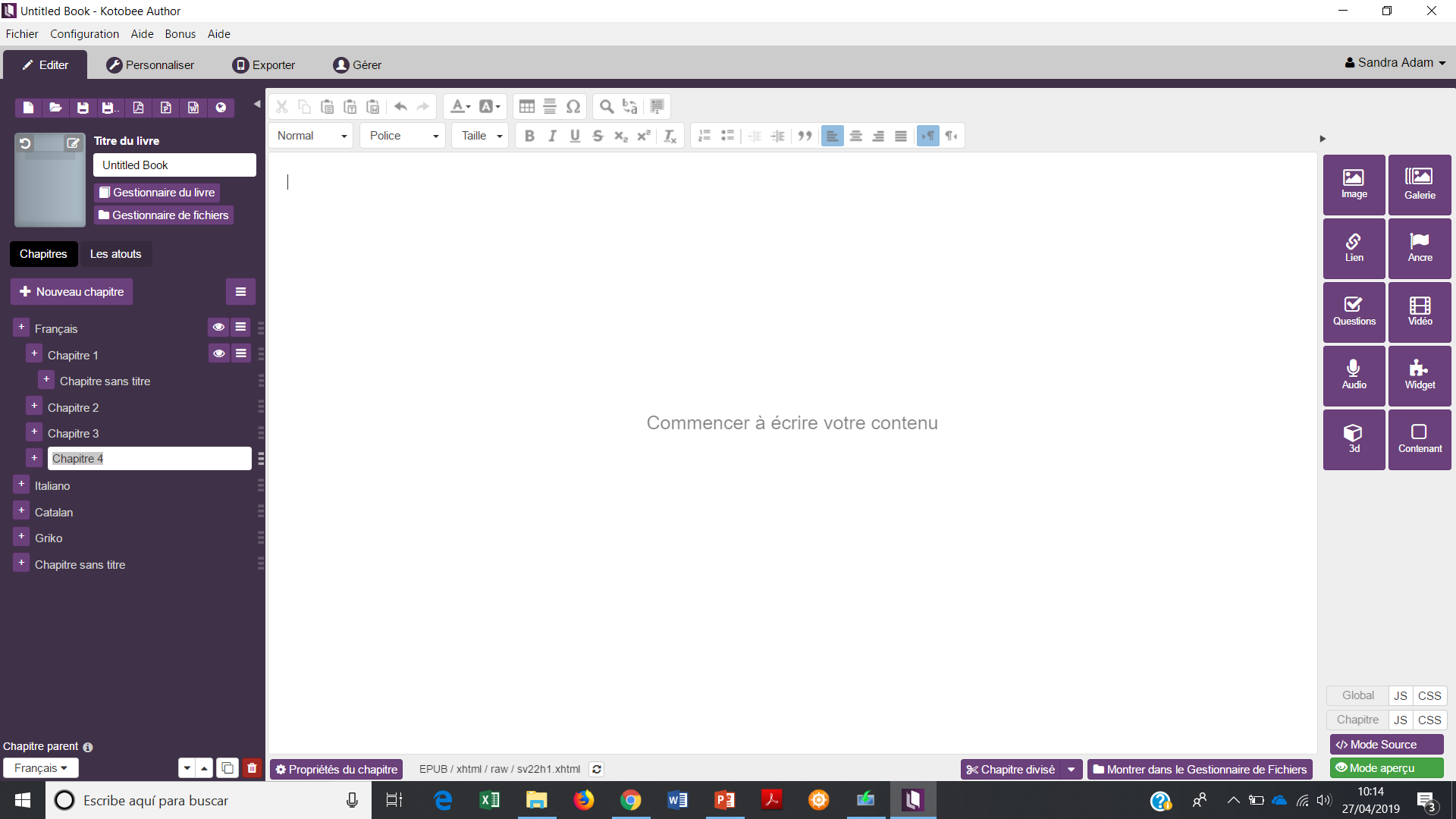 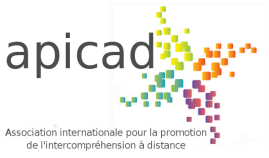 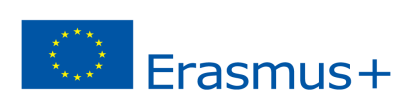 Ce projet a été financé avec le soutien de la Commission européenne. Cette publication (communication) n'engage que son auteur et la Commission n'est pas responsable de l'usage qui pourrait être fait des informations qui y sont contenues.
Création d’un fichier Epub avec Kotobee
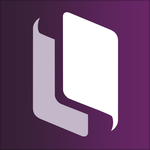 Organisation d’un chapitre
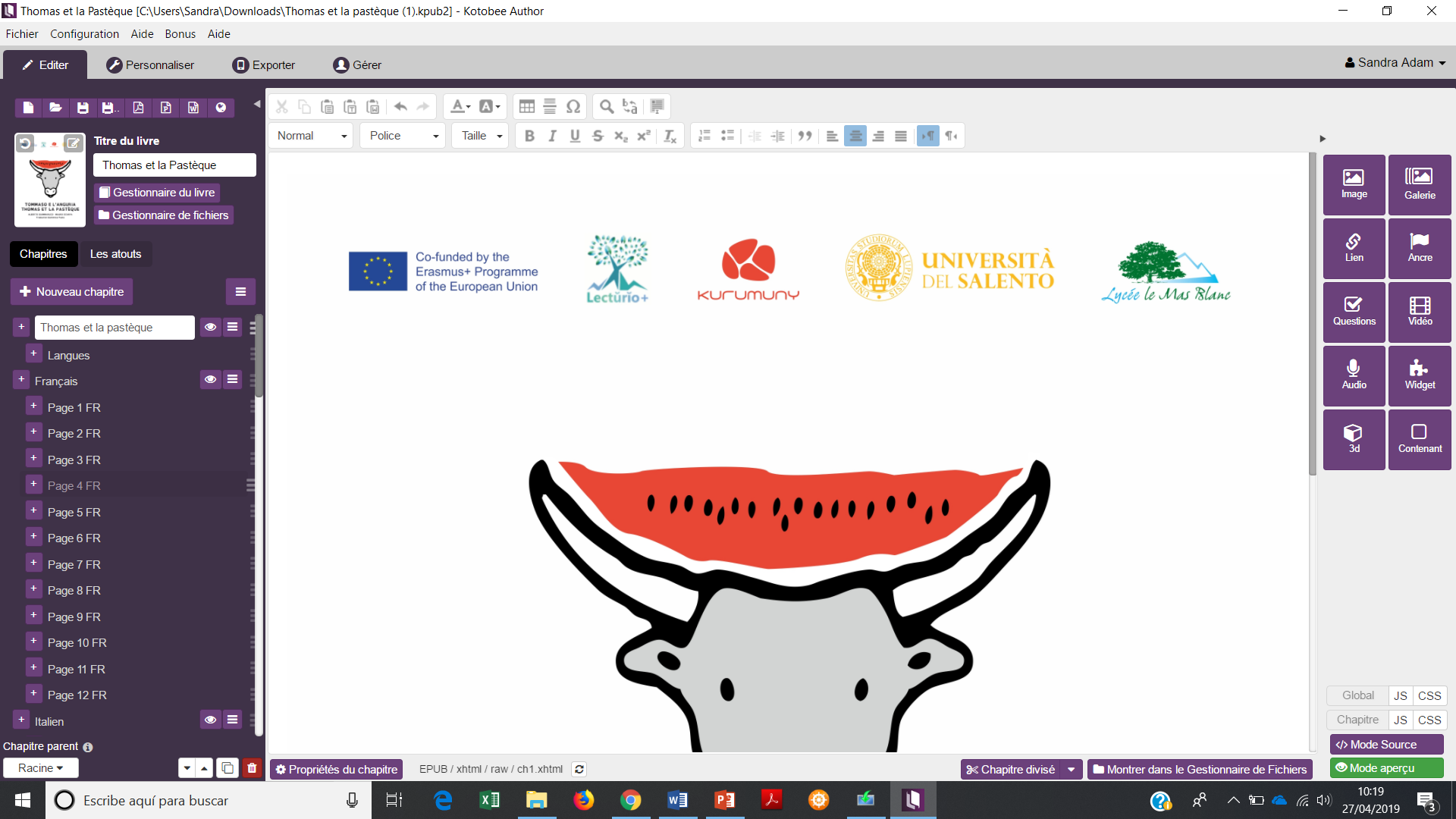 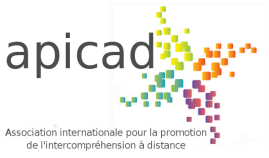 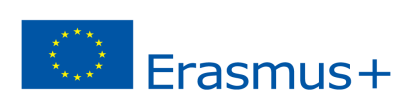 Ce projet a été financé avec le soutien de la Commission européenne. Cette publication (communication) n'engage que son auteur et la Commission n'est pas responsable de l'usage qui pourrait être fait des informations qui y sont contenues.
Création d’un fichier Epub avec Kotobee
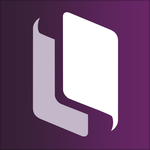 Organisation d’un chapitre
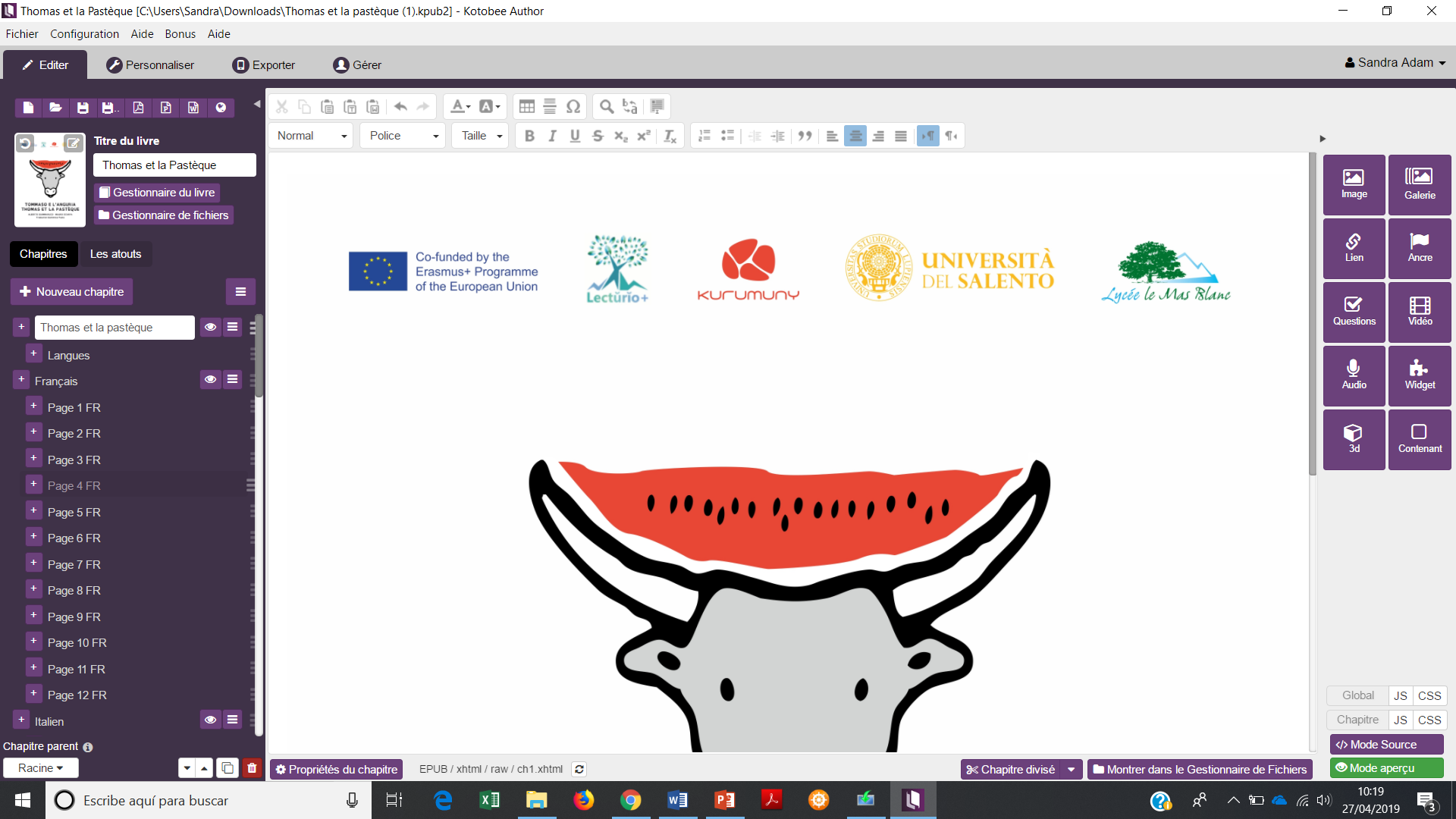 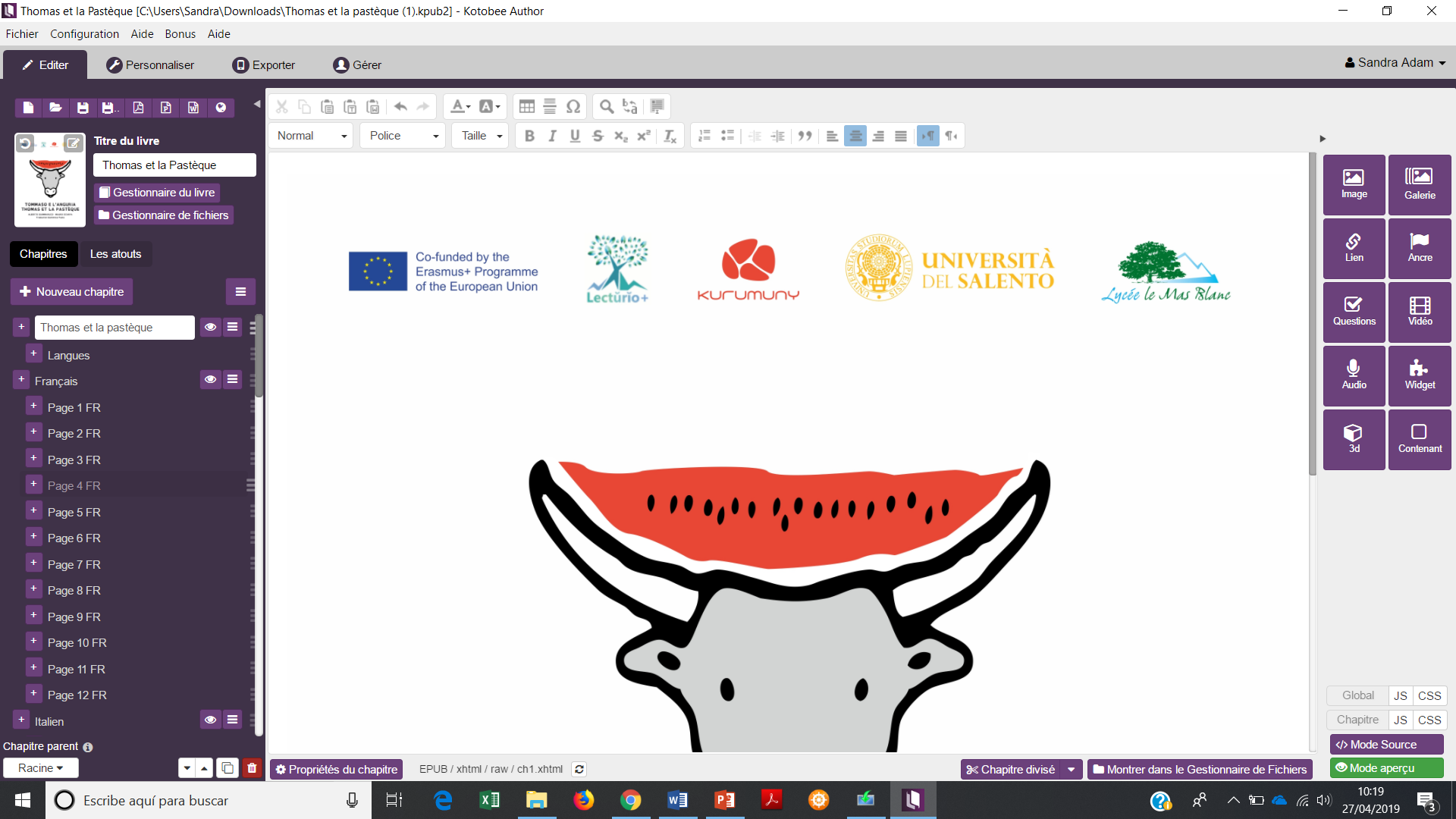 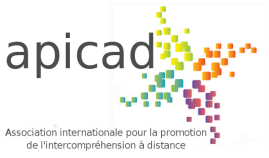 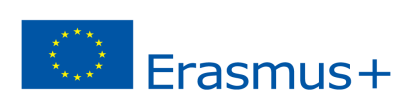 Ce projet a été financé avec le soutien de la Commission européenne. Cette publication (communication) n'engage que son auteur et la Commission n'est pas responsable de l'usage qui pourrait être fait des informations qui y sont contenues.
Création d’un fichier Epub avec Kotobee
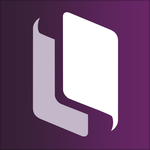 Insérer le son
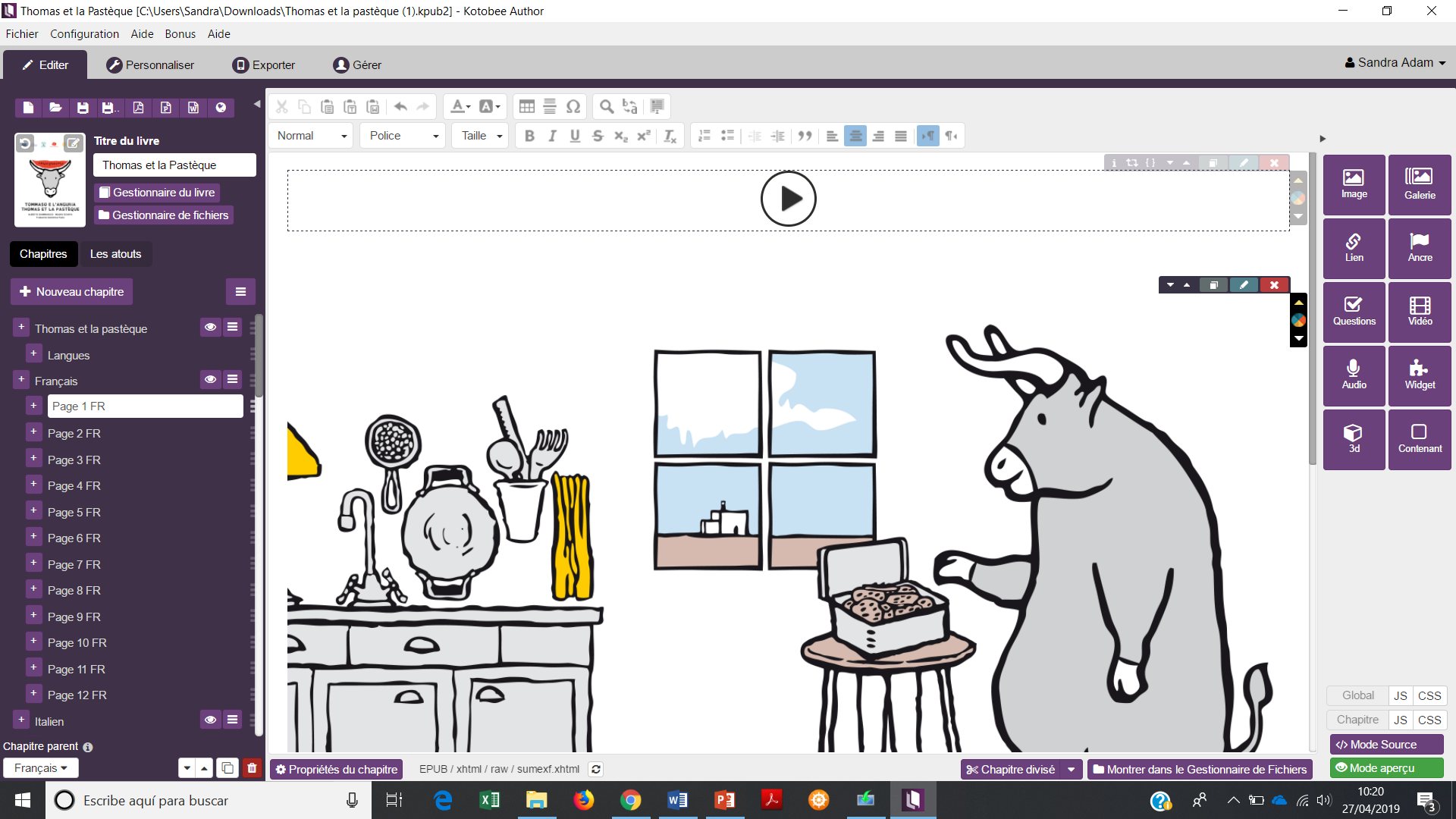 1
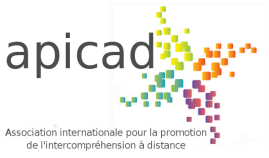 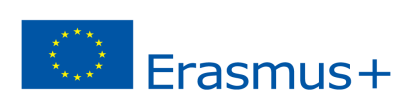 Ce projet a été financé avec le soutien de la Commission européenne. Cette publication (communication) n'engage que son auteur et la Commission n'est pas responsable de l'usage qui pourrait être fait des informations qui y sont contenues.
Création d’un fichier Epub avec Kotobee
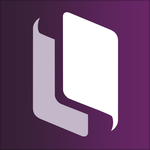 Insérer le son
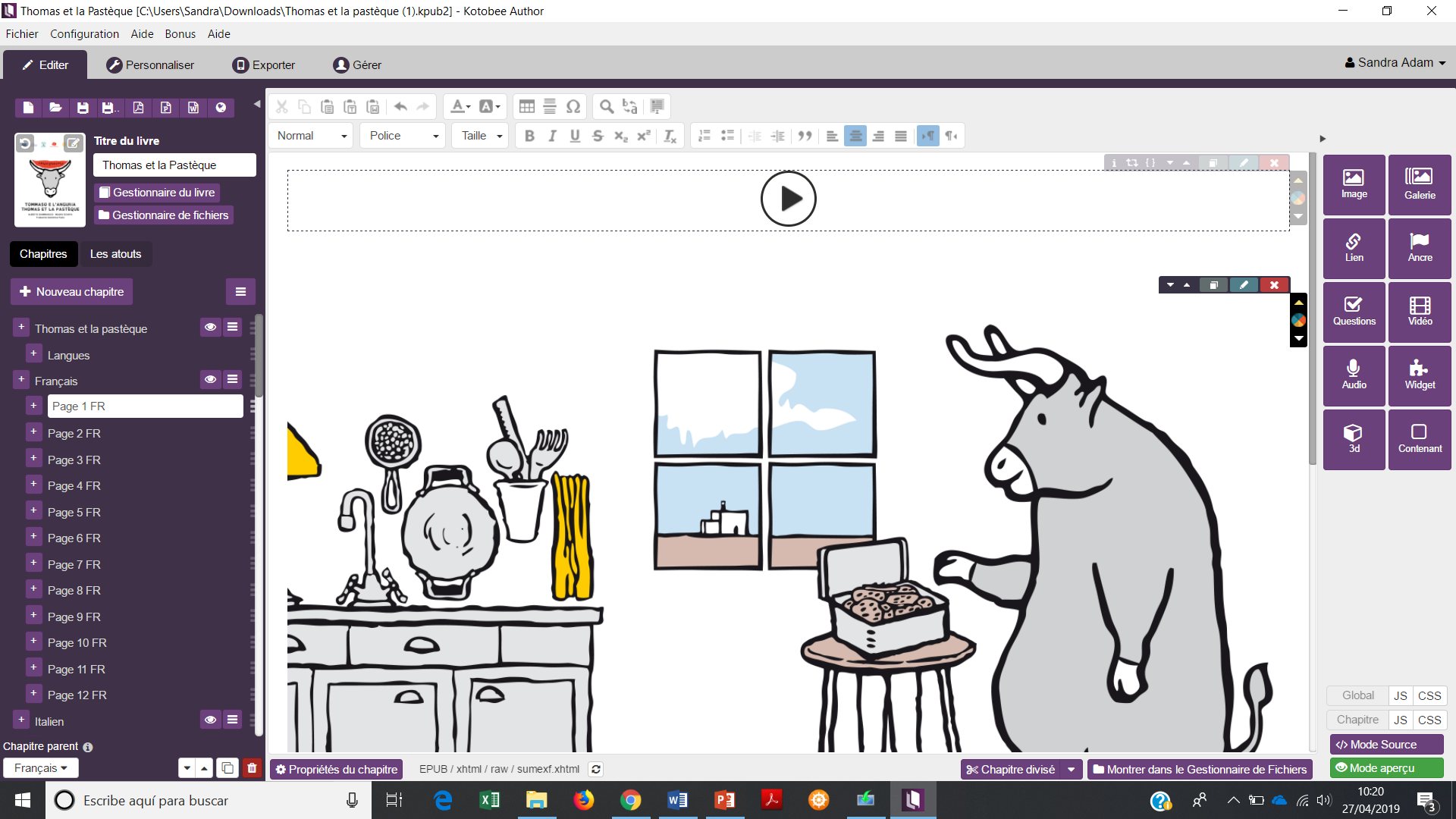 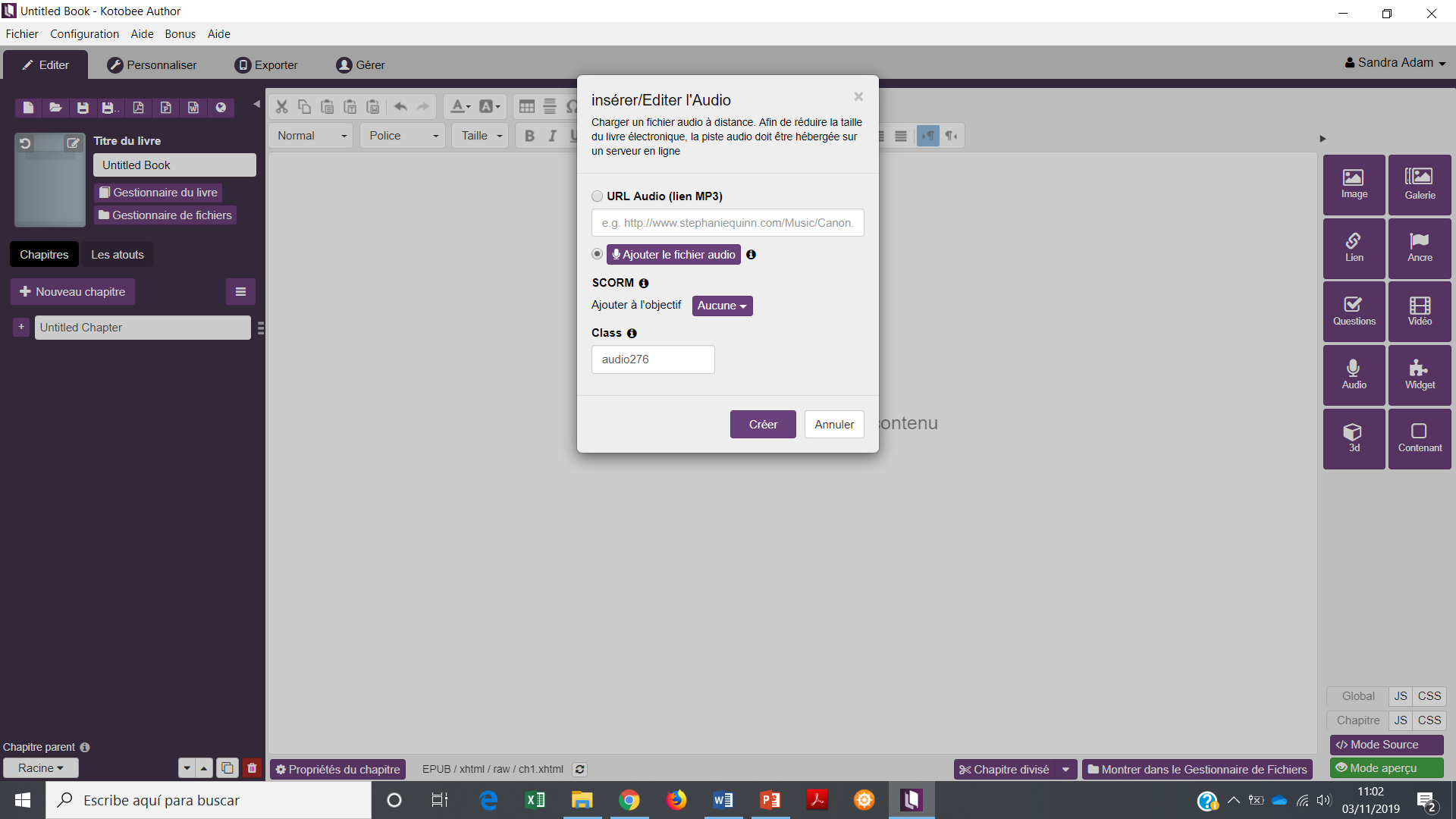 1
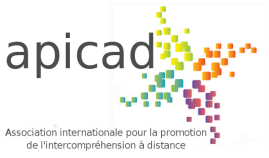 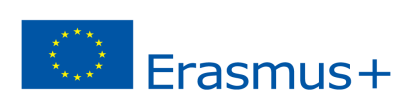 Ce projet a été financé avec le soutien de la Commission européenne. Cette publication (communication) n'engage que son auteur et la Commission n'est pas responsable de l'usage qui pourrait être fait des informations qui y sont contenues.
Création d’un fichier Epub avec Kotobee
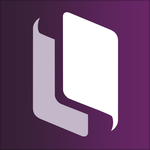 Insérer l’image
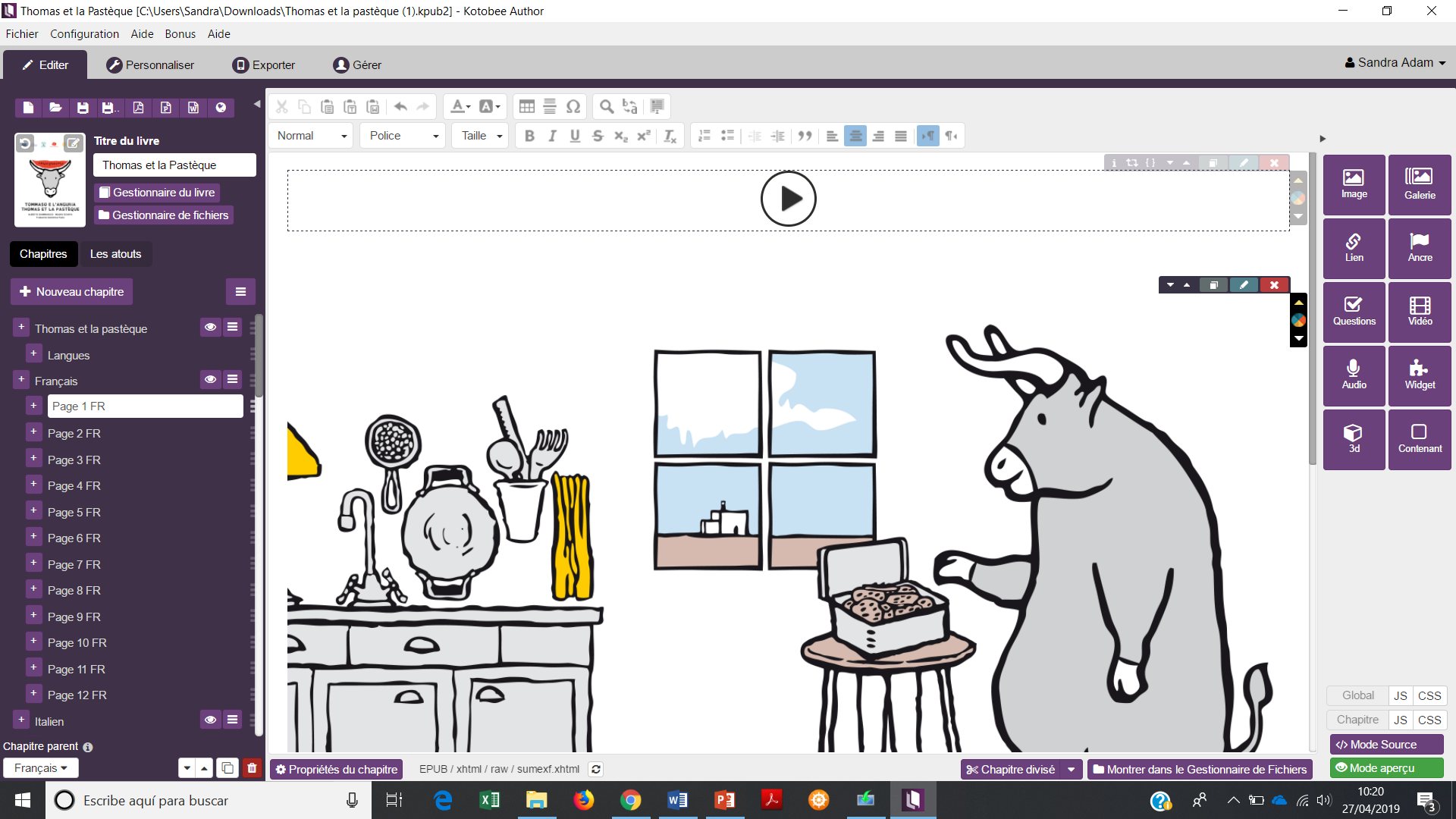 2
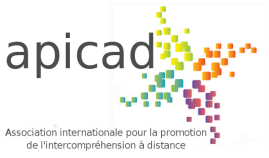 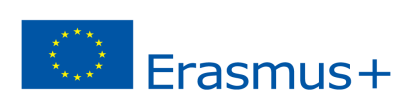 Ce projet a été financé avec le soutien de la Commission européenne. Cette publication (communication) n'engage que son auteur et la Commission n'est pas responsable de l'usage qui pourrait être fait des informations qui y sont contenues.
Création d’un fichier Epub avec Kotobee
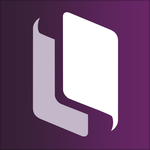 Insérer l’image
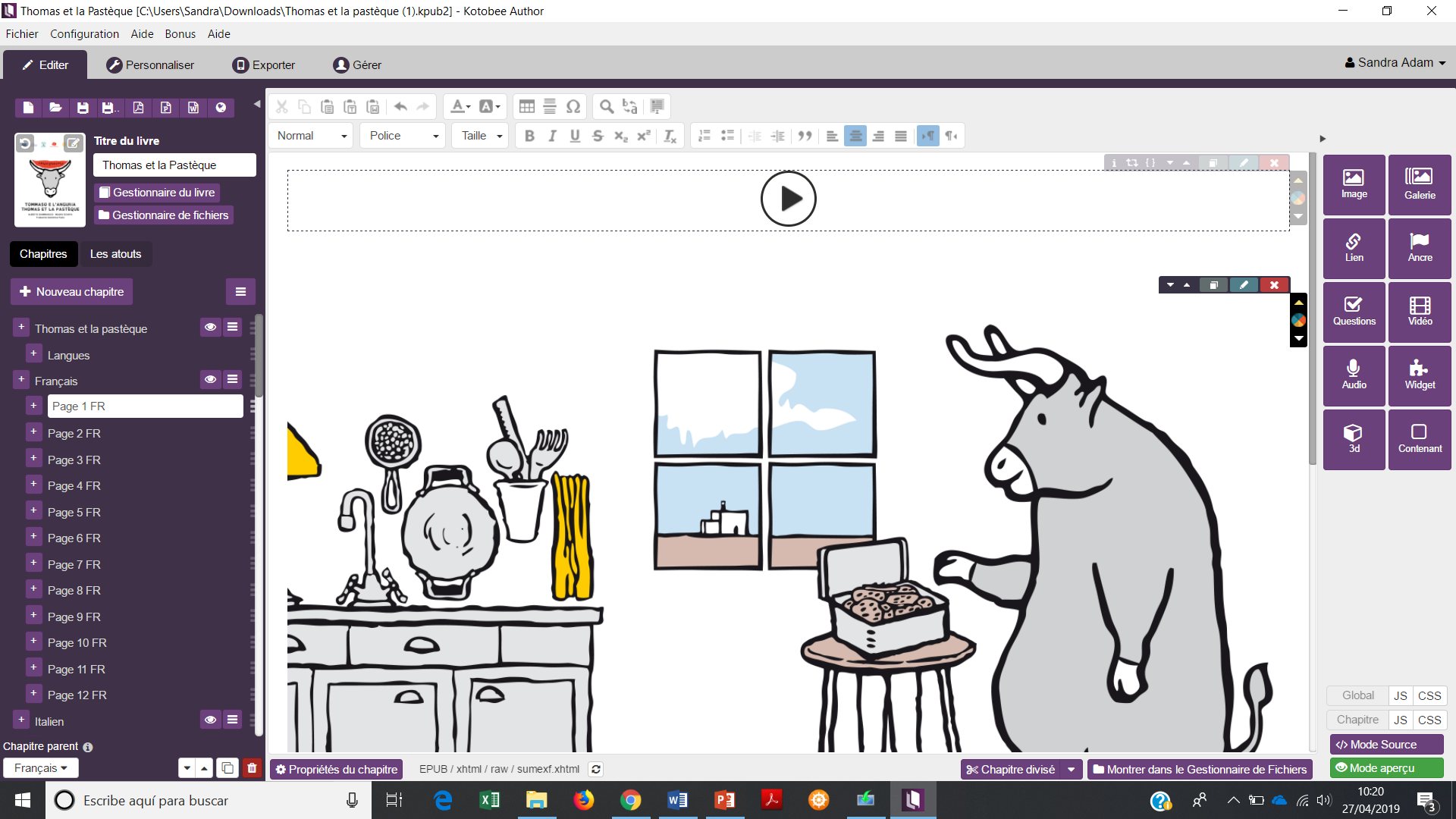 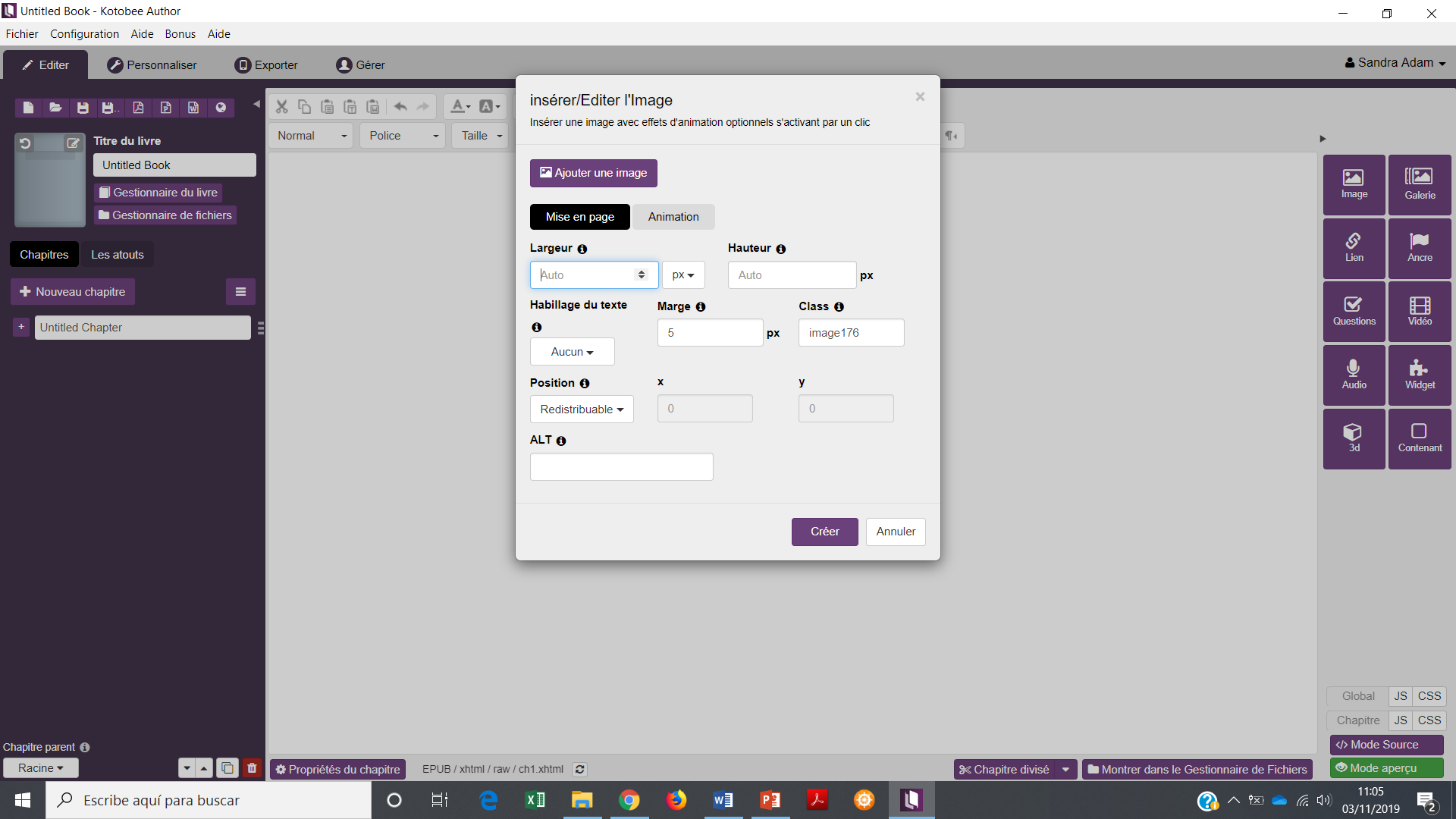 2
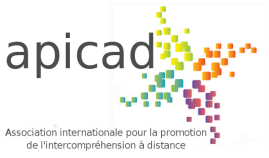 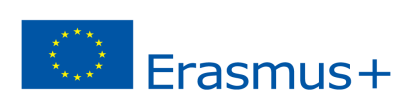 Ce projet a été financé avec le soutien de la Commission européenne. Cette publication (communication) n'engage que son auteur et la Commission n'est pas responsable de l'usage qui pourrait être fait des informations qui y sont contenues.
Création d’un fichier Epub avec Kotobee
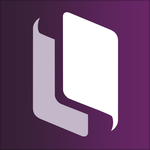 Insérer le texte: copier + coller
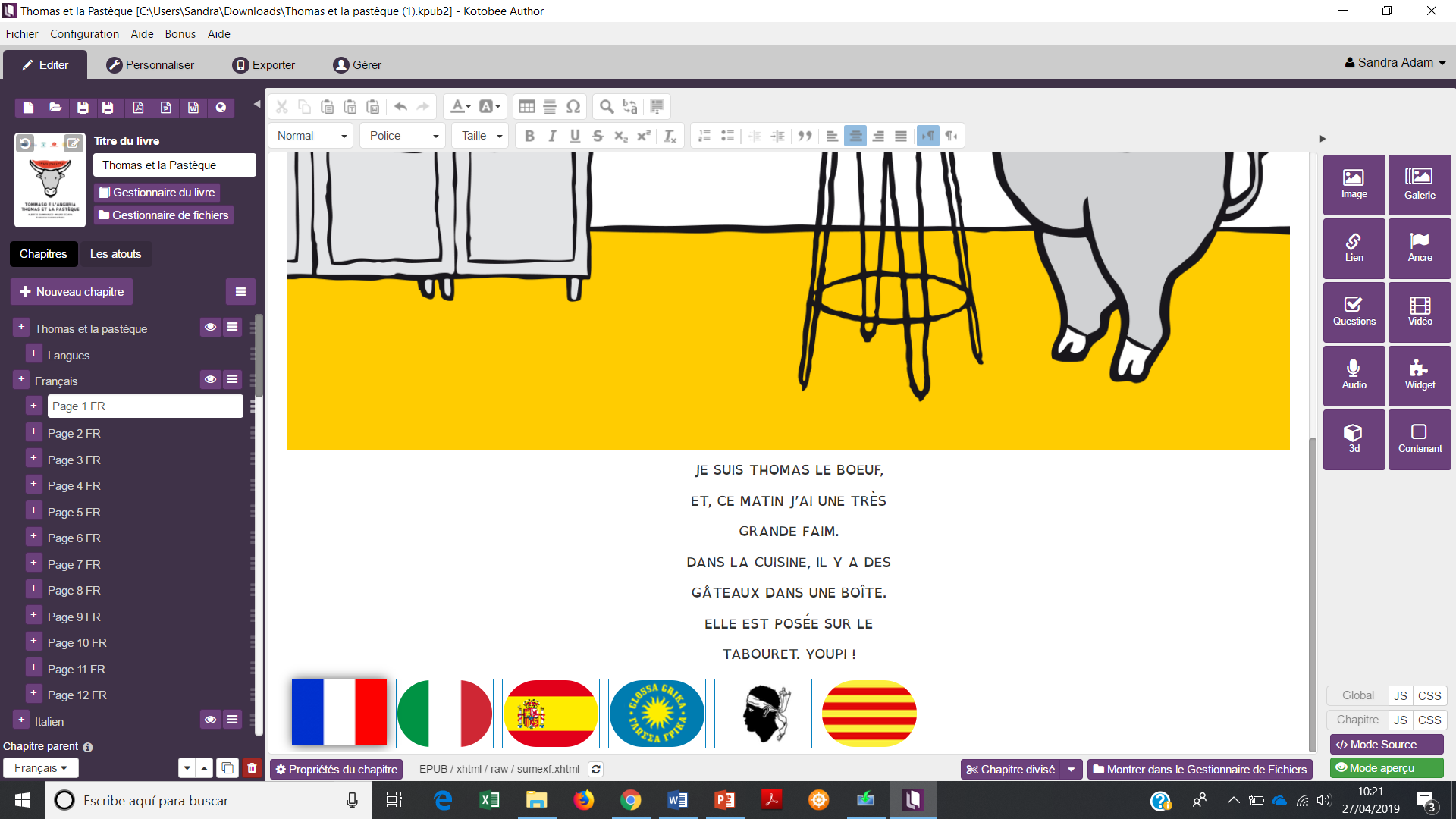 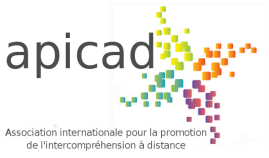 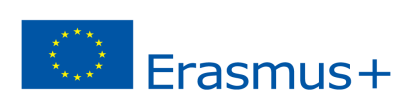 Ce projet a été financé avec le soutien de la Commission européenne. Cette publication (communication) n'engage que son auteur et la Commission n'est pas responsable de l'usage qui pourrait être fait des informations qui y sont contenues.
Création d’un fichier Epub avec Kotobee
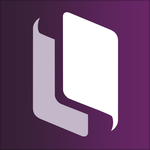 Insérer les liens des différentes langues
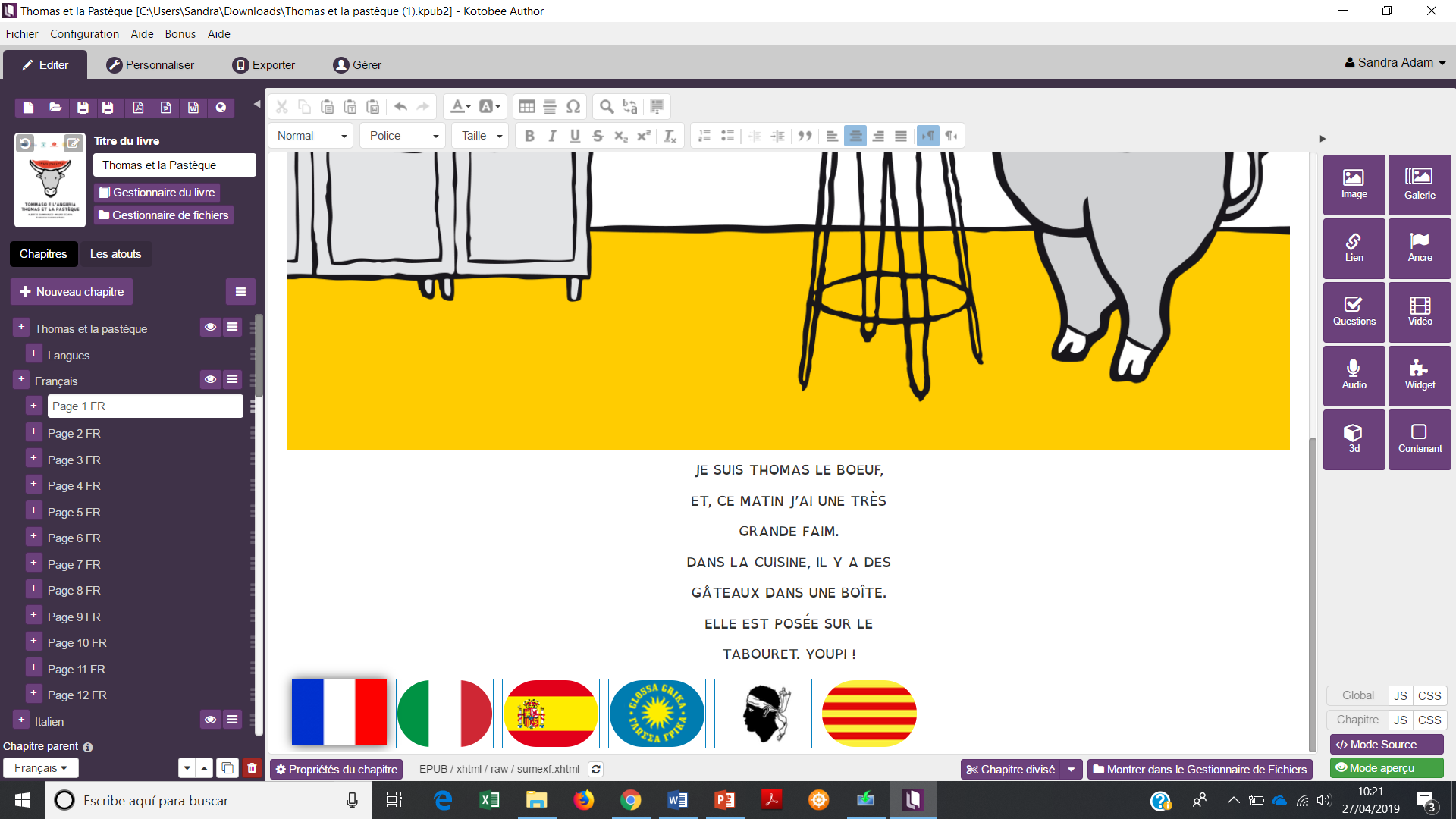 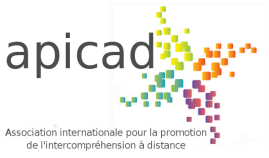 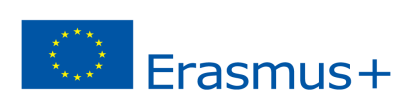 Ce projet a été financé avec le soutien de la Commission européenne. Cette publication (communication) n'engage que son auteur et la Commission n'est pas responsable de l'usage qui pourrait être fait des informations qui y sont contenues.
Création d’un fichier Epub avec Kotobee
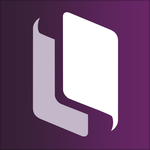 Insérer les liens des différentes langues
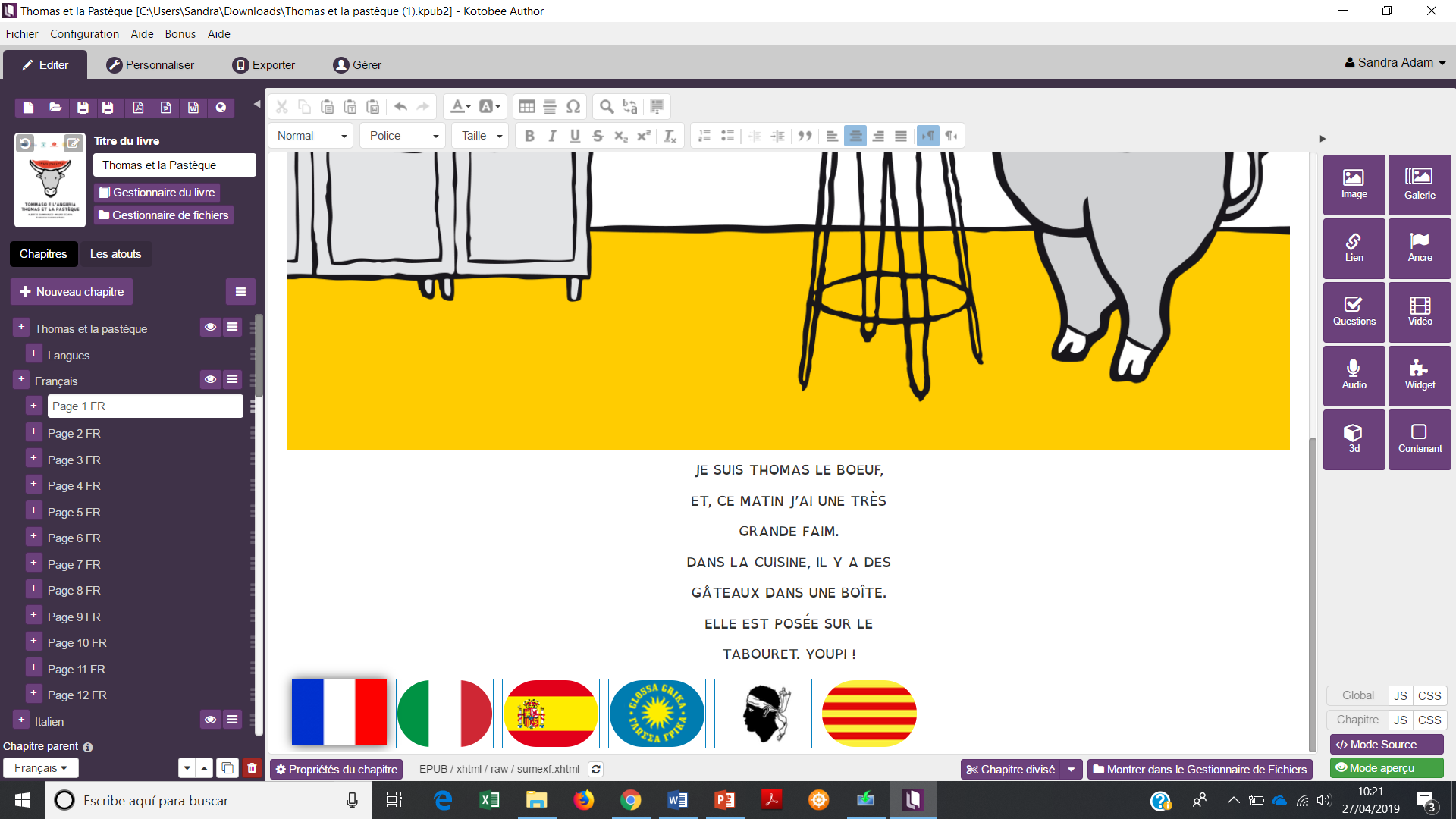 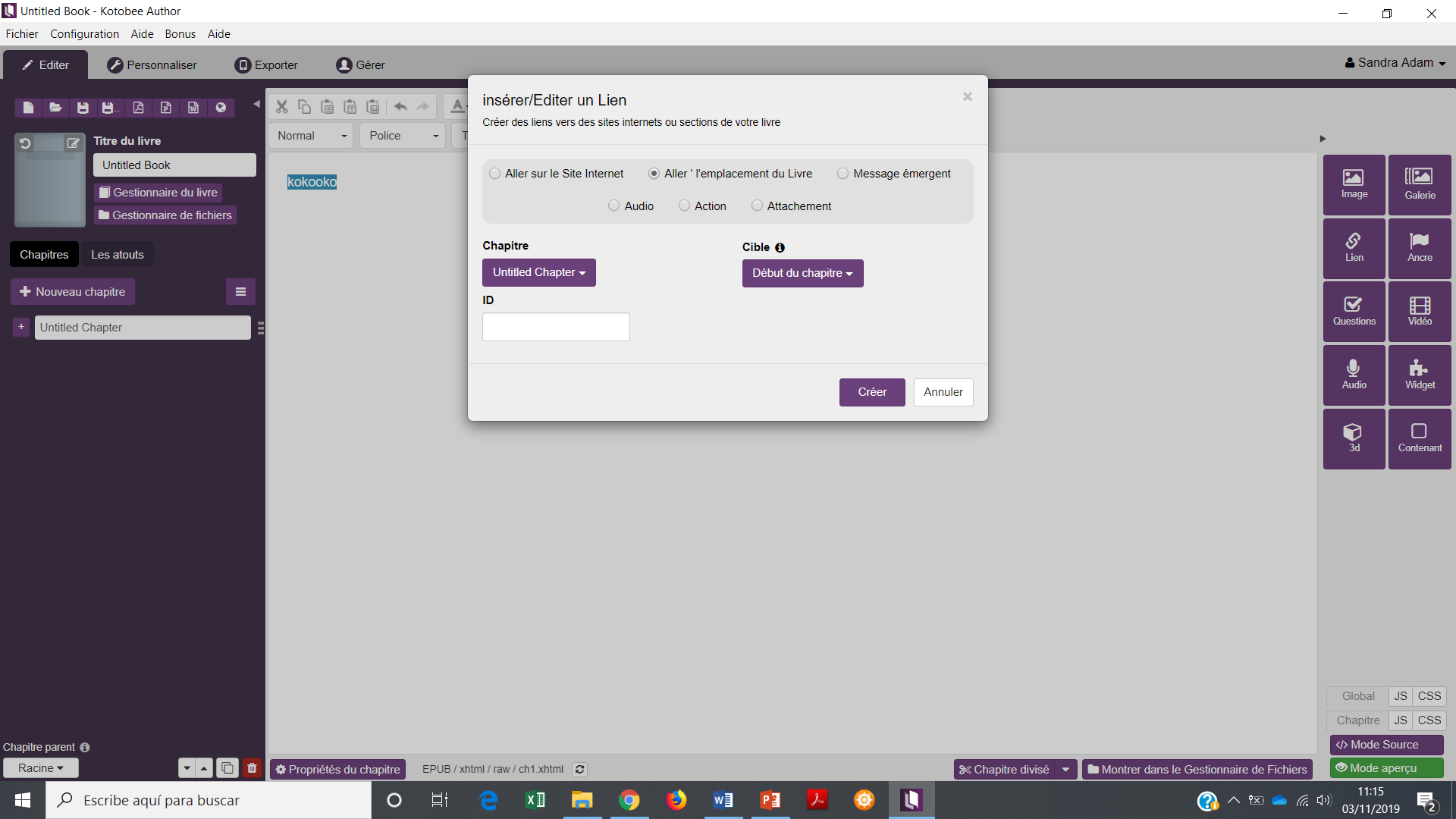 1
2
3
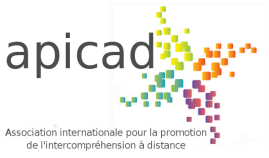 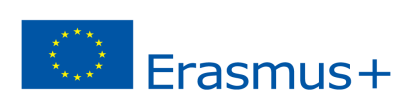 Ce projet a été financé avec le soutien de la Commission européenne. Cette publication (communication) n'engage que son auteur et la Commission n'est pas responsable de l'usage qui pourrait être fait des informations qui y sont contenues.
Création d’un fichier Epub avec Kotobee
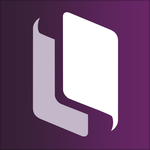 Mode aperçu
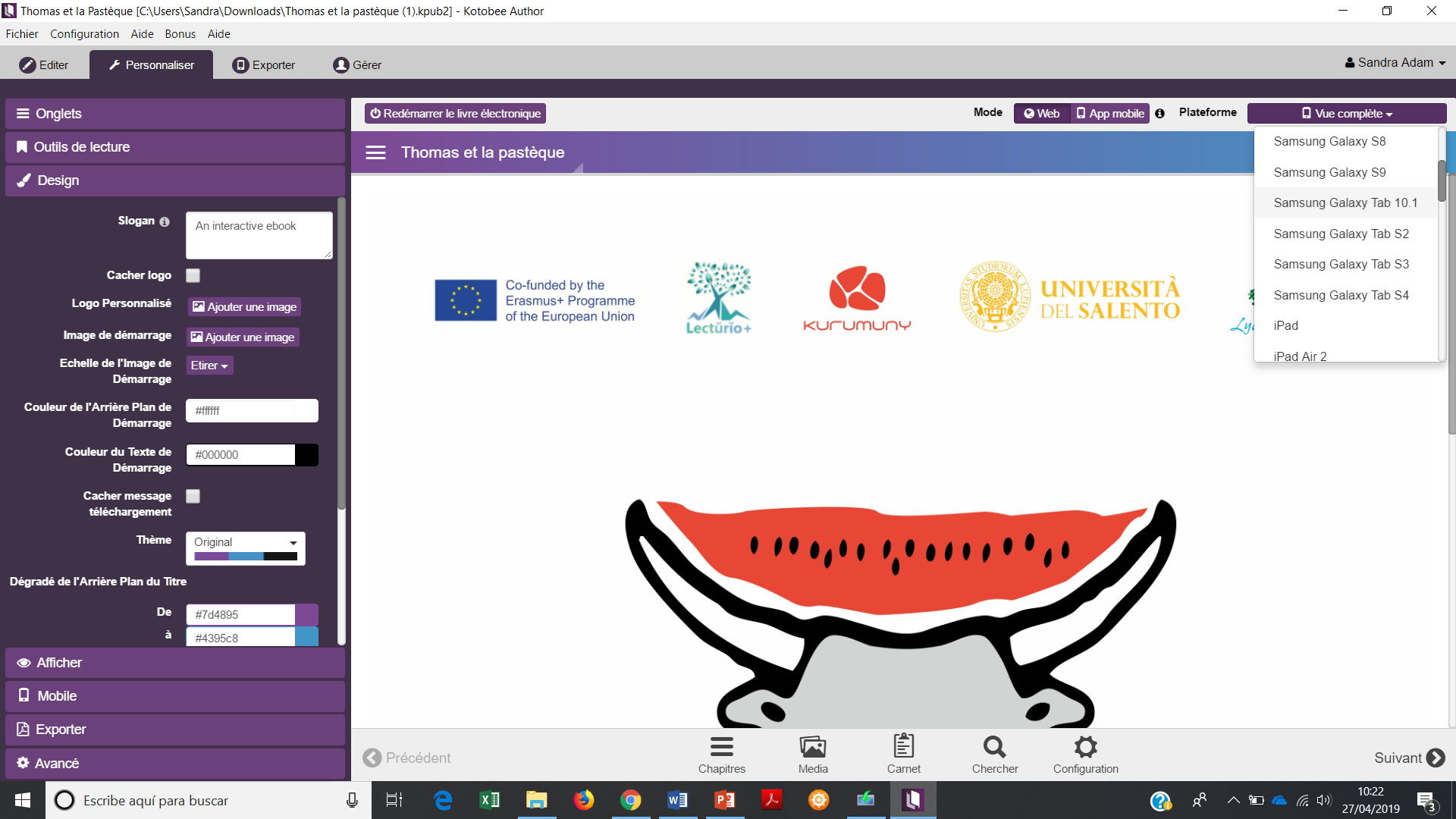 1
2
3
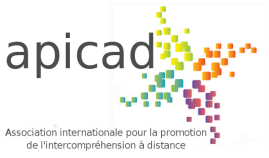 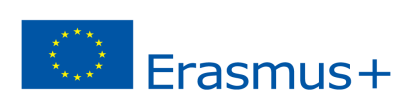 Ce projet a été financé avec le soutien de la Commission européenne. Cette publication (communication) n'engage que son auteur et la Commission n'est pas responsable de l'usage qui pourrait être fait des informations qui y sont contenues.
Création d’un fichier Epub avec Kotobee
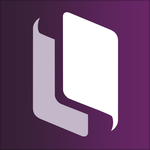 Mode aperçu: tablette
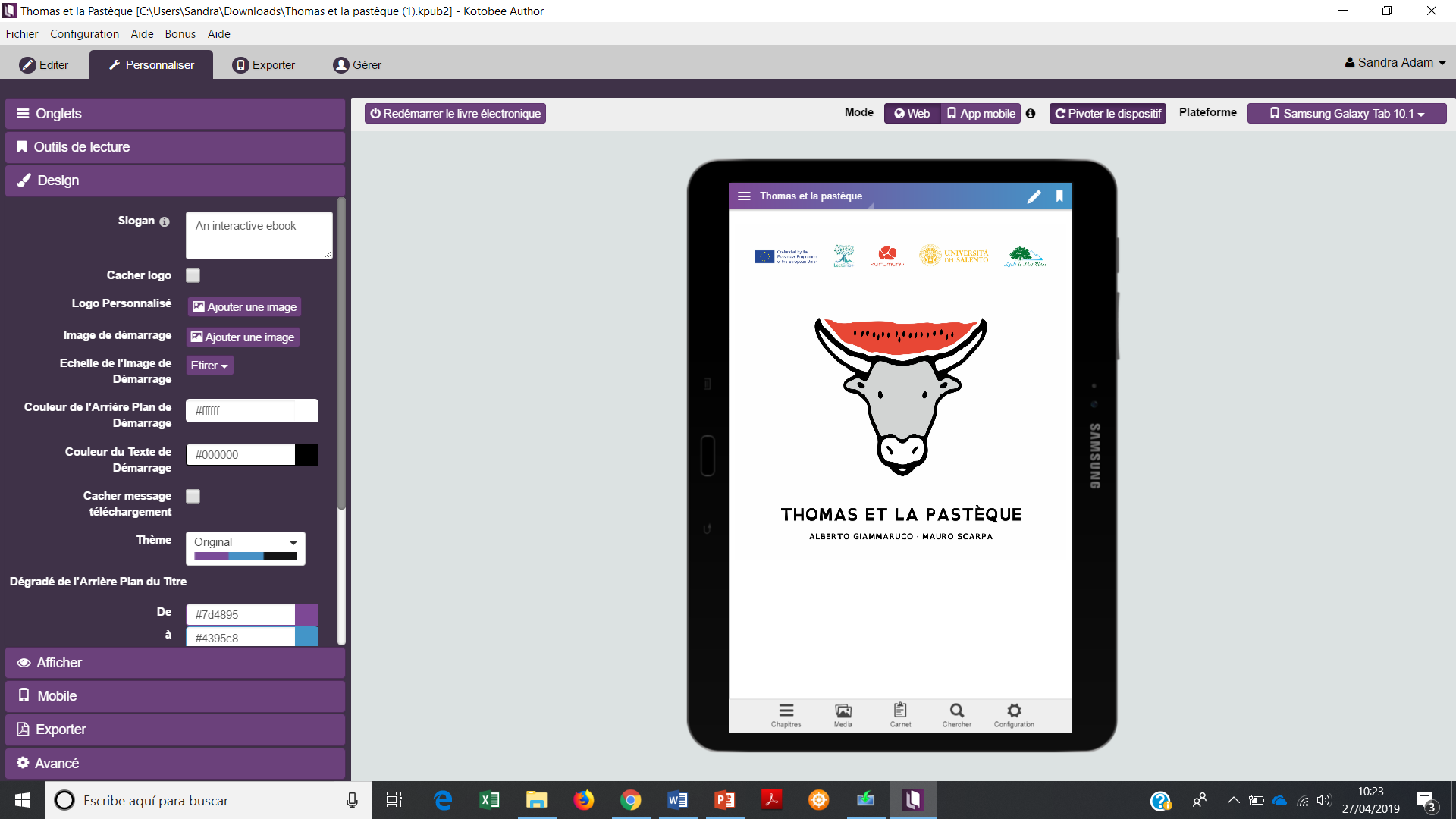 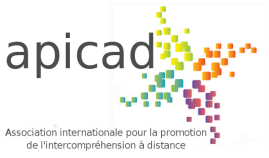 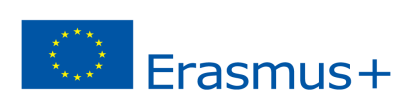 Ce projet a été financé avec le soutien de la Commission européenne. Cette publication (communication) n'engage que son auteur et la Commission n'est pas responsable de l'usage qui pourrait être fait des informations qui y sont contenues.
Création d’un fichier Epub avec Kotobee
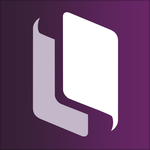 Mode aperçu: tablette – table de matières
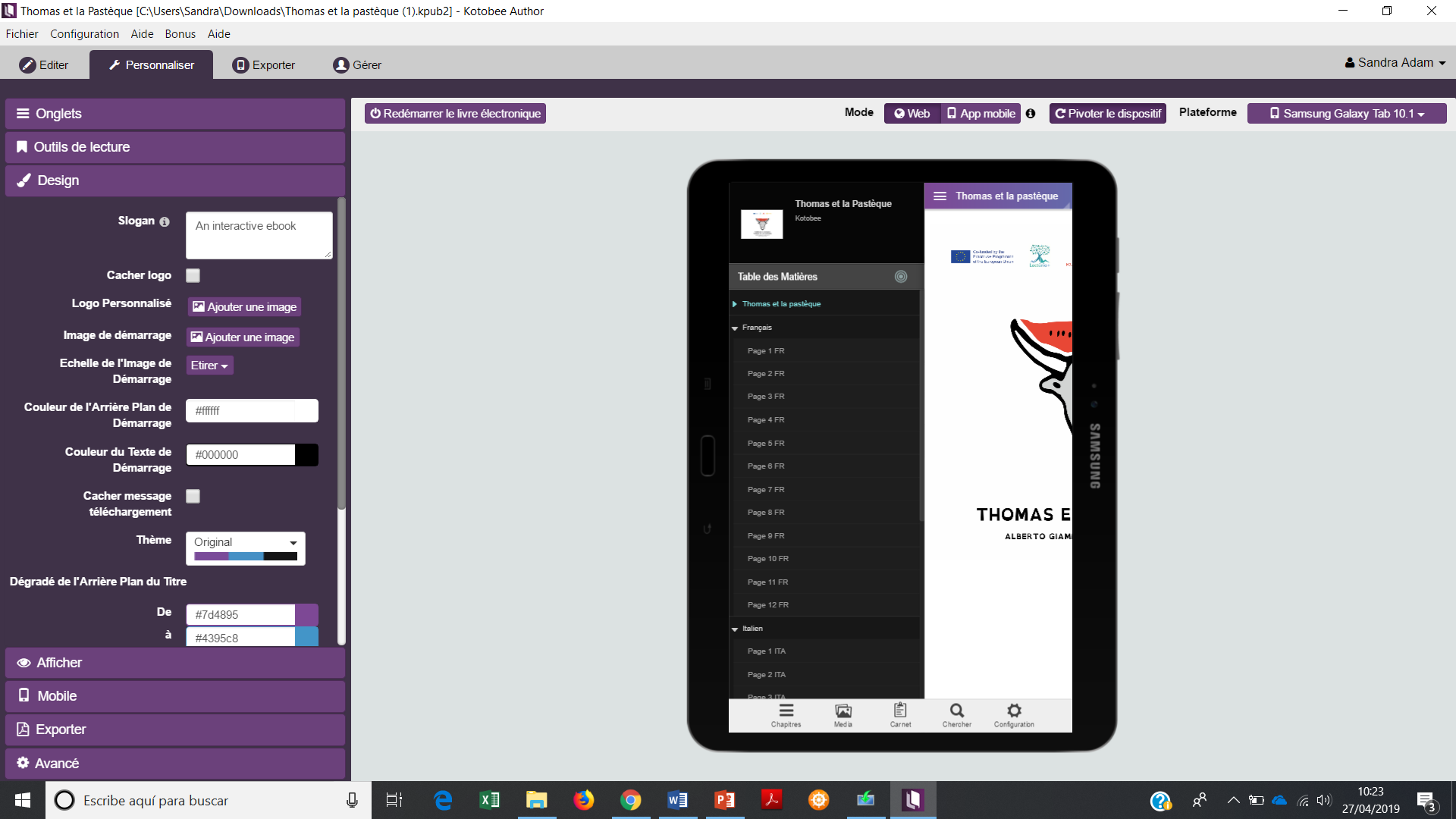 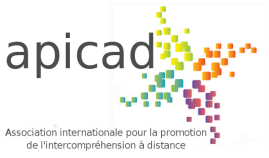 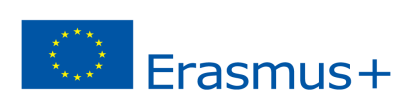 Ce projet a été financé avec le soutien de la Commission européenne. Cette publication (communication) n'engage que son auteur et la Commission n'est pas responsable de l'usage qui pourrait être fait des informations qui y sont contenues.
Création d’un fichier Epub avec Kotobee
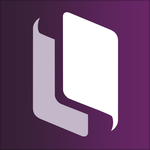 Mode aperçu: tablette
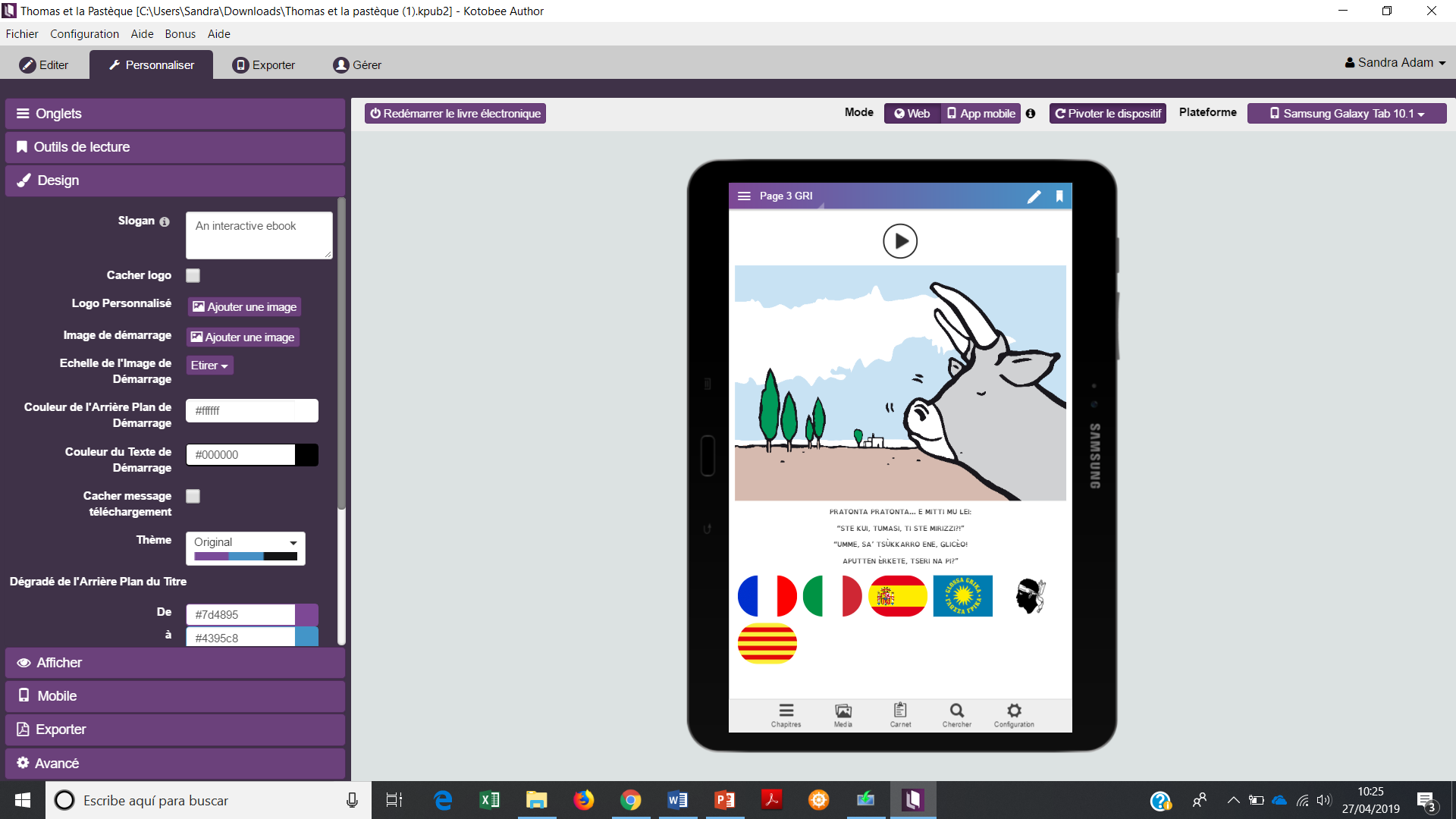 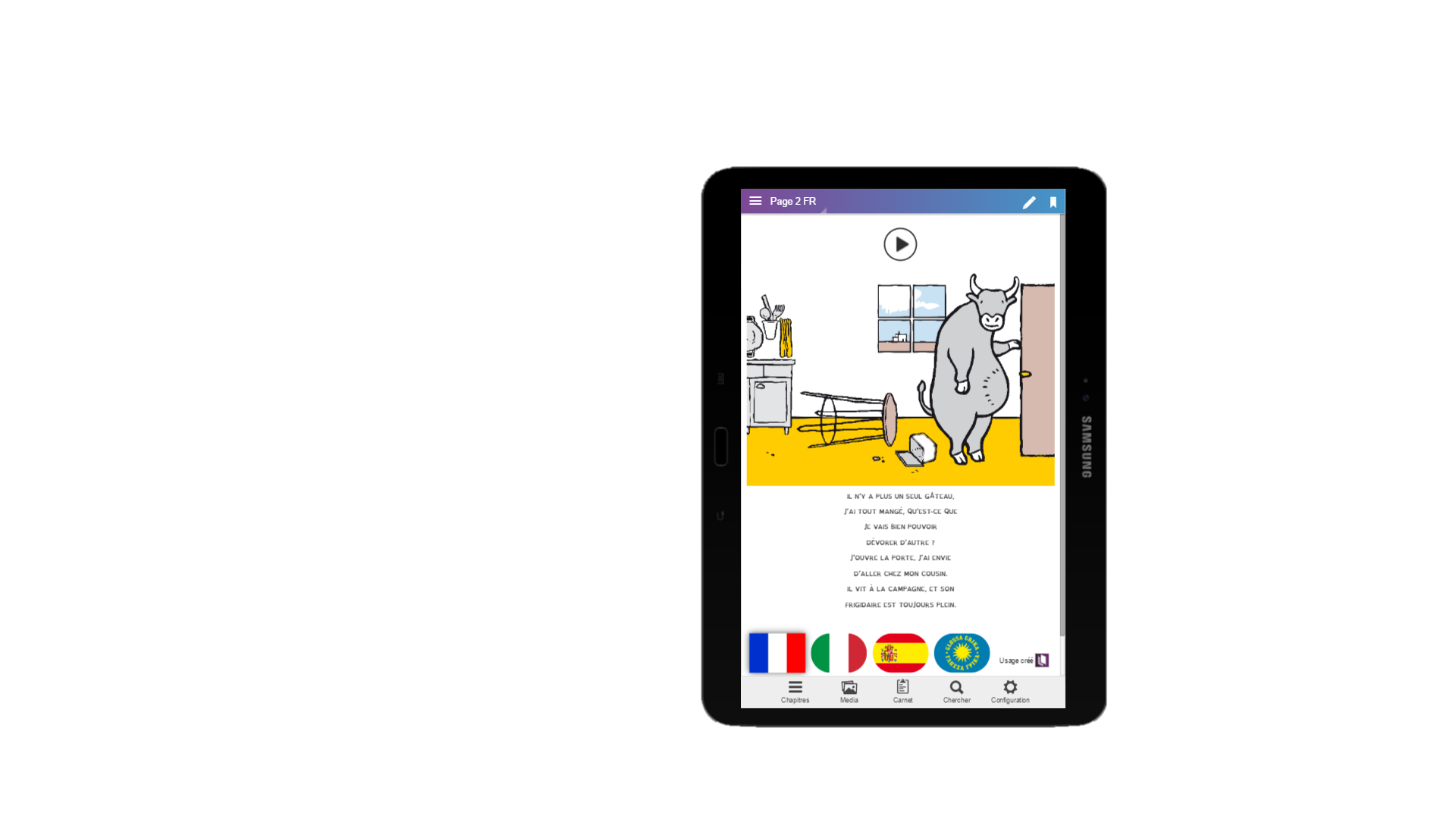 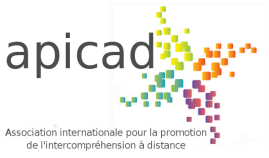 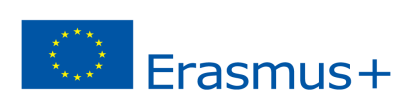 Ce projet a été financé avec le soutien de la Commission européenne. Cette publication (communication) n'engage que son auteur et la Commission n'est pas responsable de l'usage qui pourrait être fait des informations qui y sont contenues.
Création d’un fichier Epub avec Kotobee
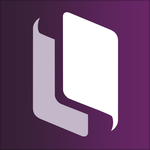 Mode aperçu: tablette
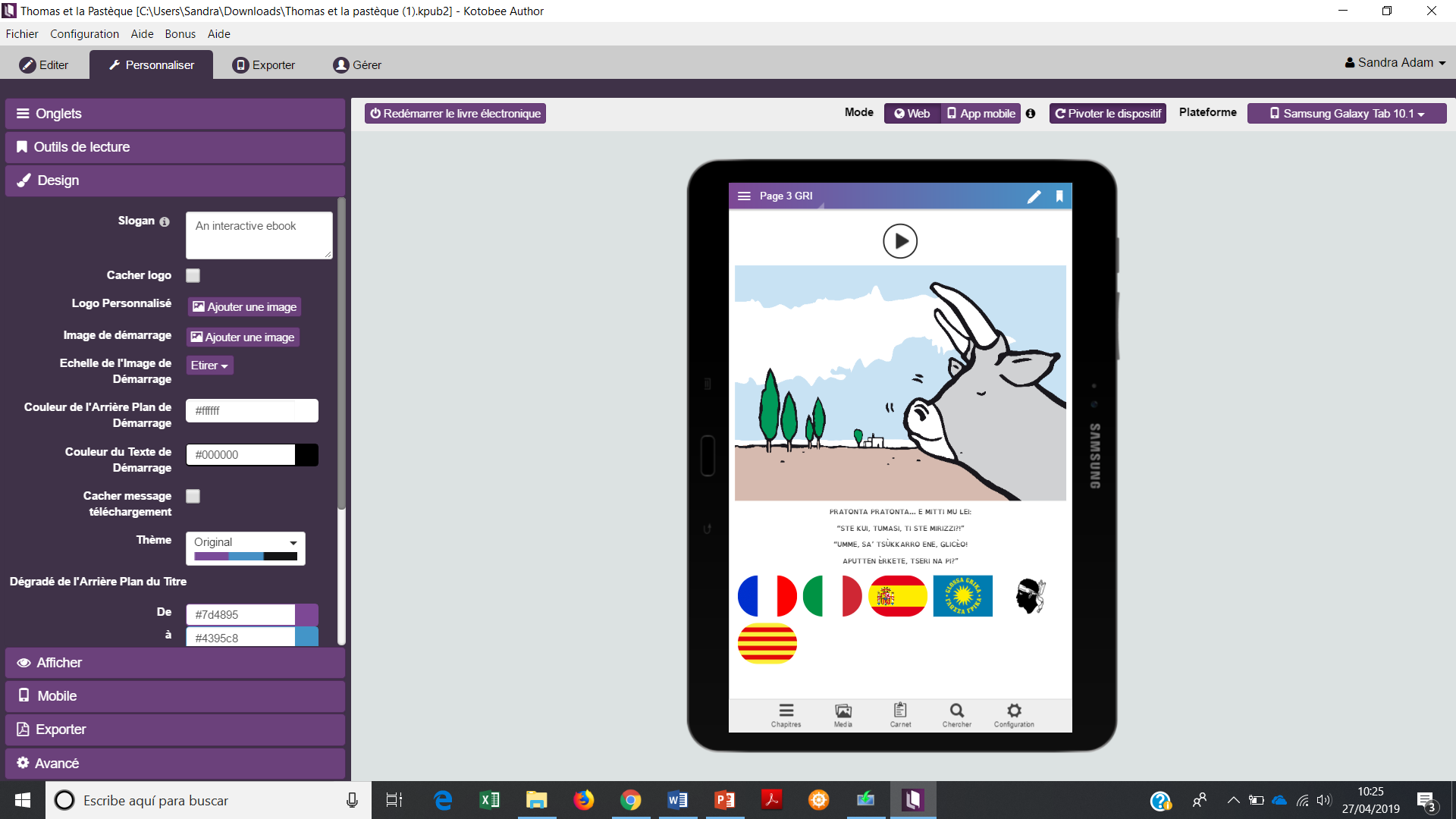 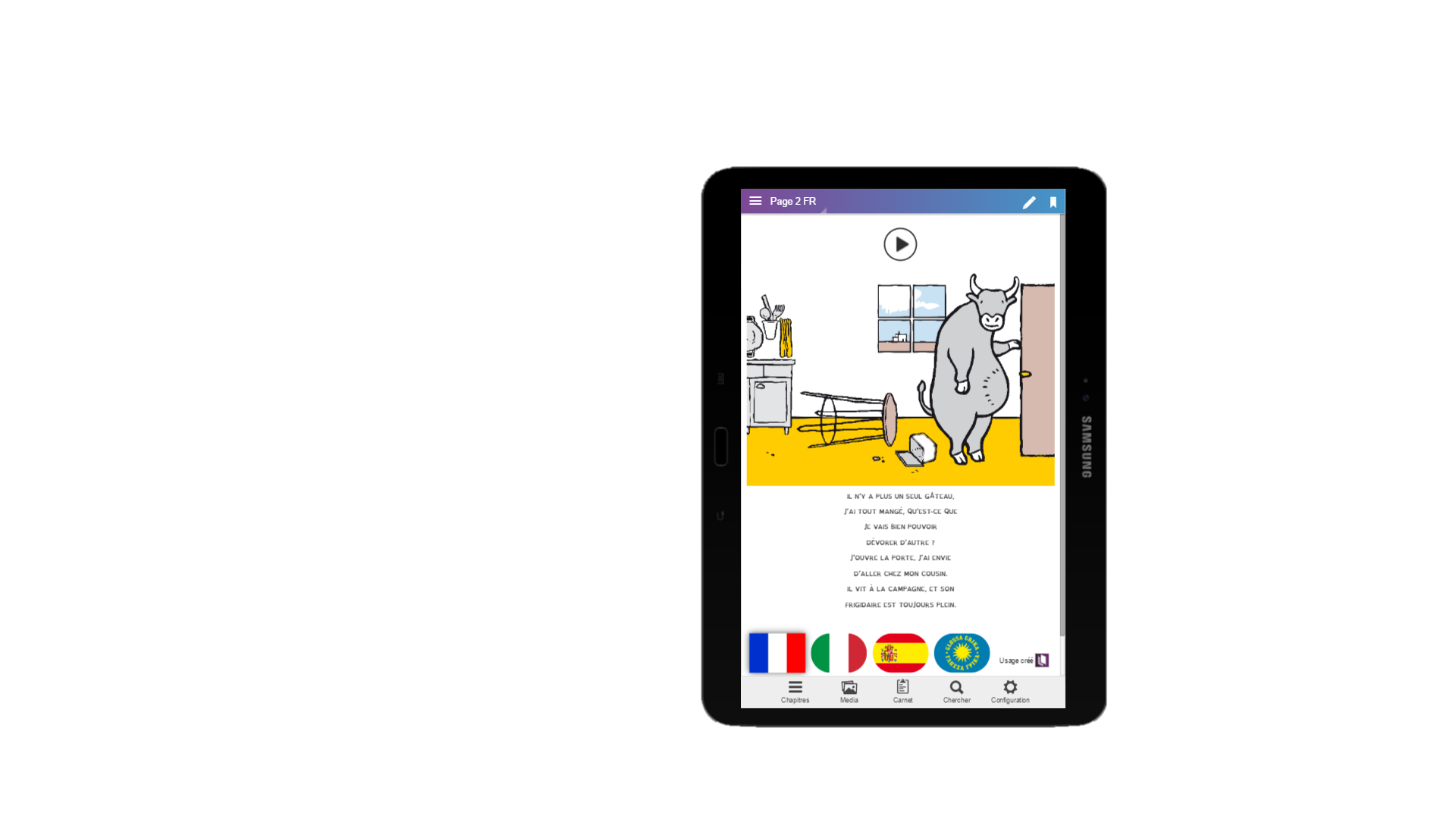 1 fichier son
2 image
3 texte
4 liens
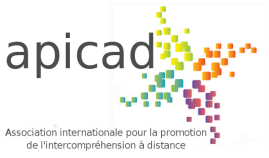 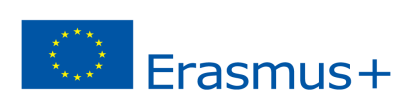 Ce projet a été financé avec le soutien de la Commission européenne. Cette publication (communication) n'engage que son auteur et la Commission n'est pas responsable de l'usage qui pourrait être fait des informations qui y sont contenues.
Création d’un fichier Epub avec Kotobee
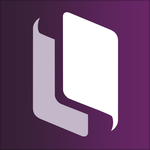 Mode aperçu: tablette
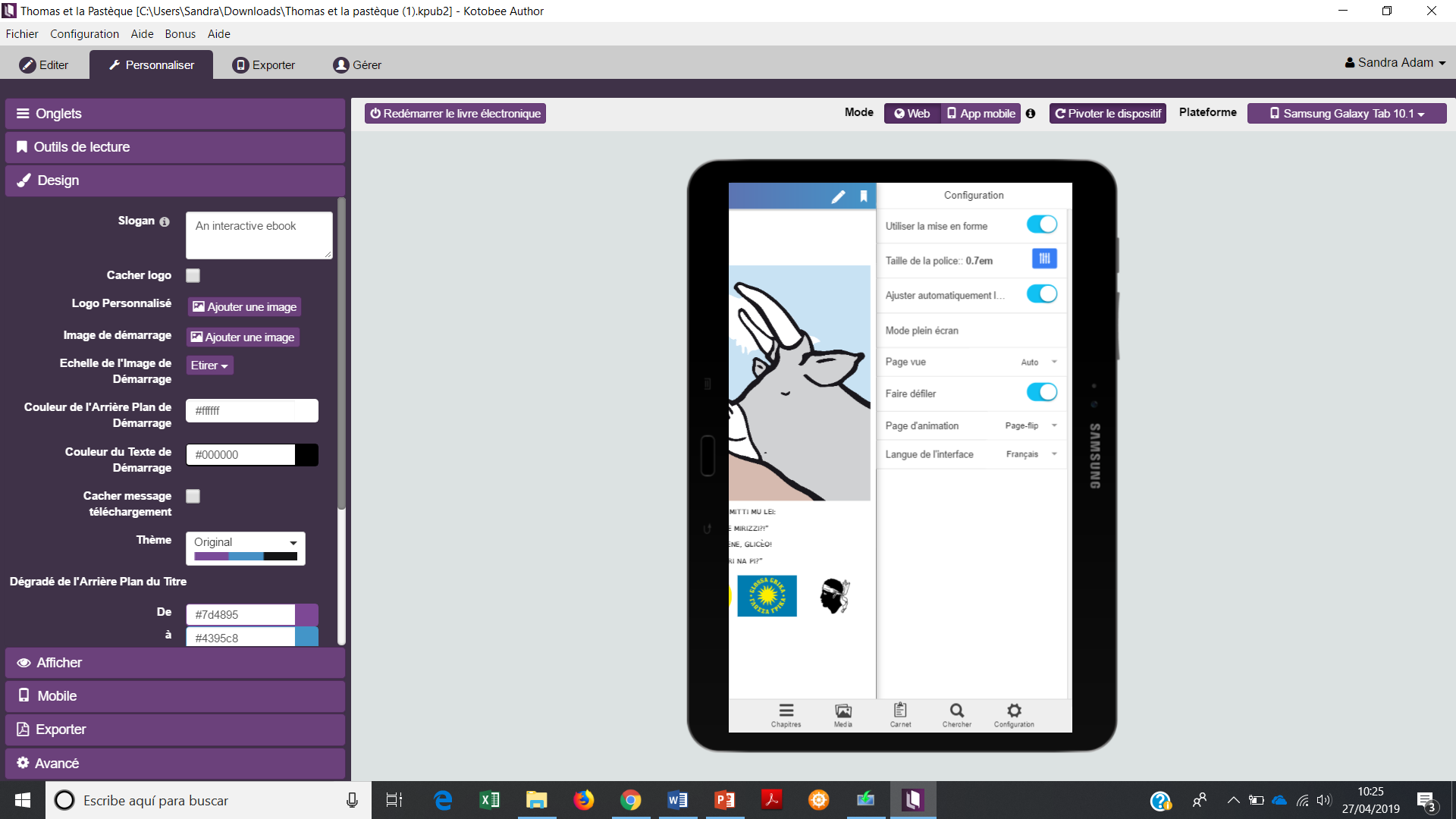 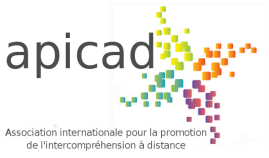 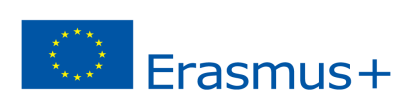 Ce projet a été financé avec le soutien de la Commission européenne. Cette publication (communication) n'engage que son auteur et la Commission n'est pas responsable de l'usage qui pourrait être fait des informations qui y sont contenues.
Création d’un fichier Epub avec Kotobee
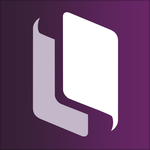 Mode source
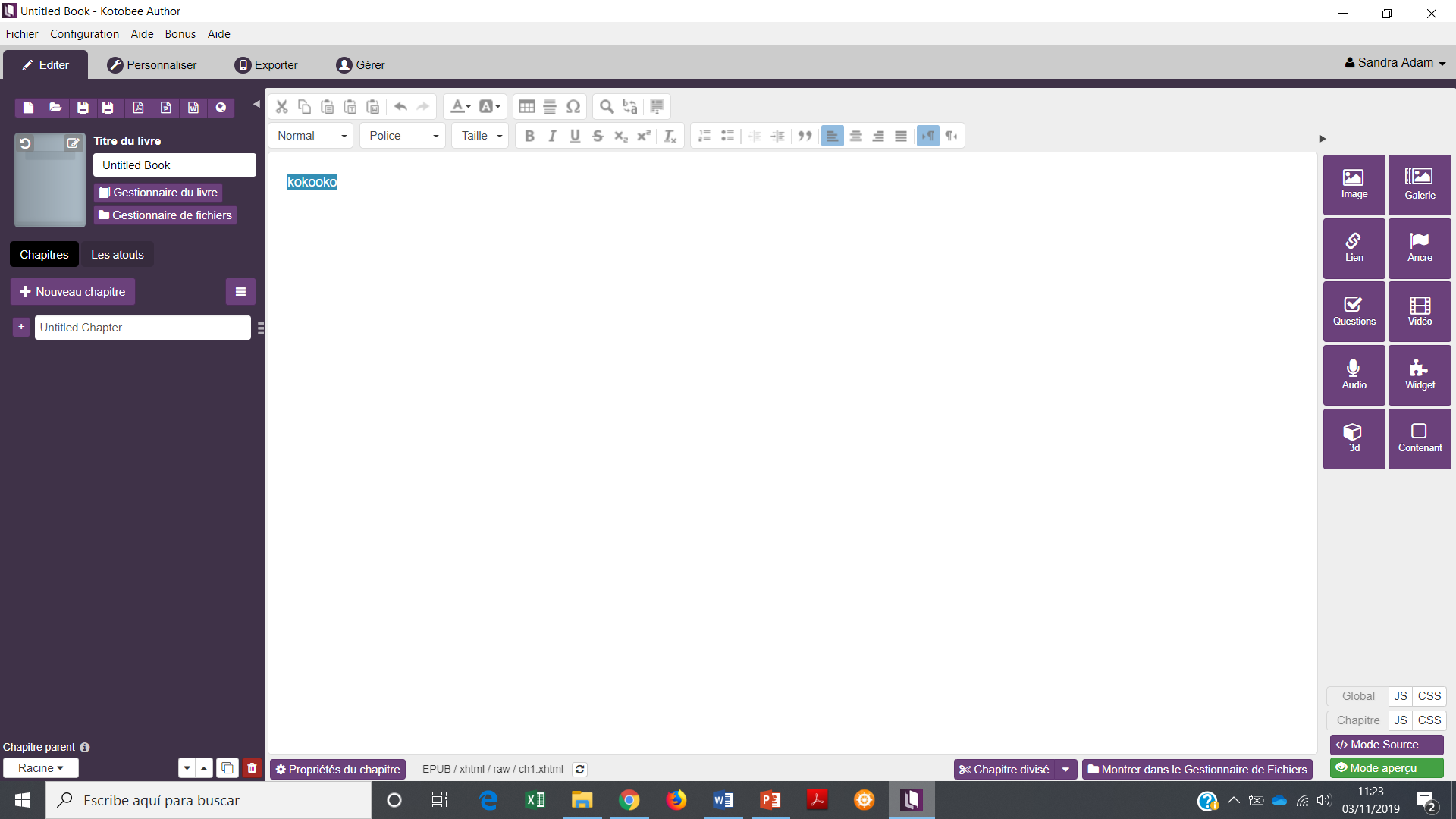 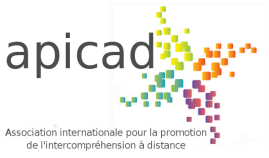 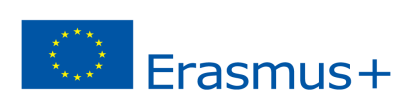 Ce projet a été financé avec le soutien de la Commission européenne. Cette publication (communication) n'engage que son auteur et la Commission n'est pas responsable de l'usage qui pourrait être fait des informations qui y sont contenues.
Création d’un fichier Epub avec Kotobee
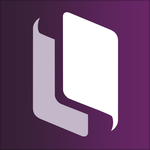 Mode source
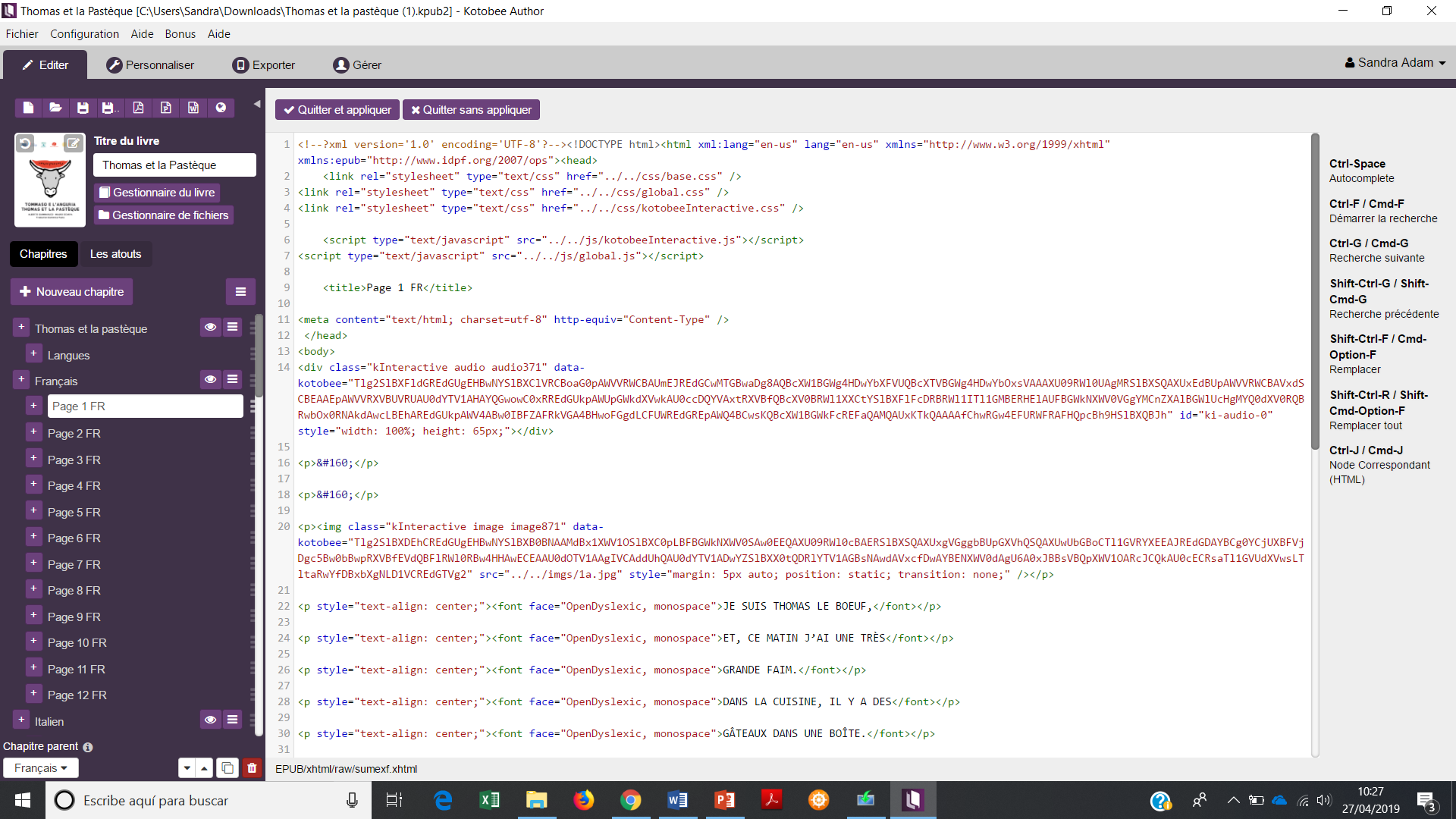 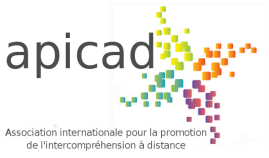 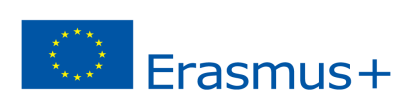 Ce projet a été financé avec le soutien de la Commission européenne. Cette publication (communication) n'engage que son auteur et la Commission n'est pas responsable de l'usage qui pourrait être fait des informations qui y sont contenues.
Création d’un fichier Epub avec Kotobee
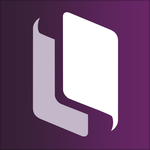 Insertion de widgets
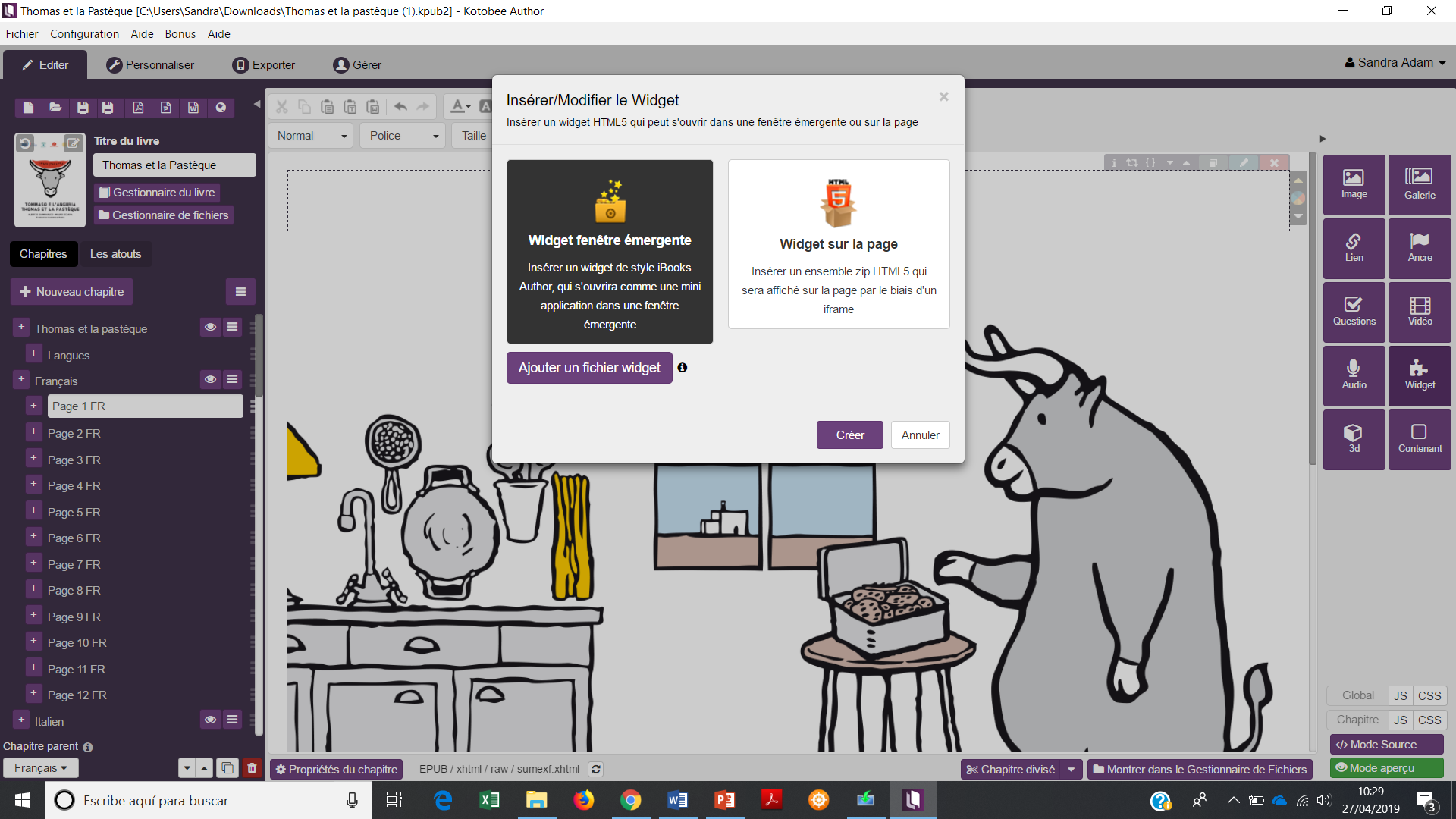 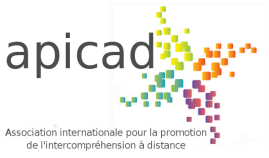 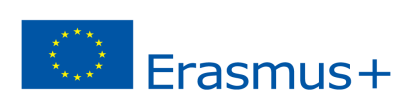 Ce projet a été financé avec le soutien de la Commission européenne. Cette publication (communication) n'engage que son auteur et la Commission n'est pas responsable de l'usage qui pourrait être fait des informations qui y sont contenues.
Création d’un fichier Epub avec Kotobee
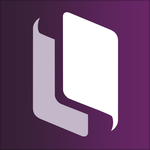 Insertion des question
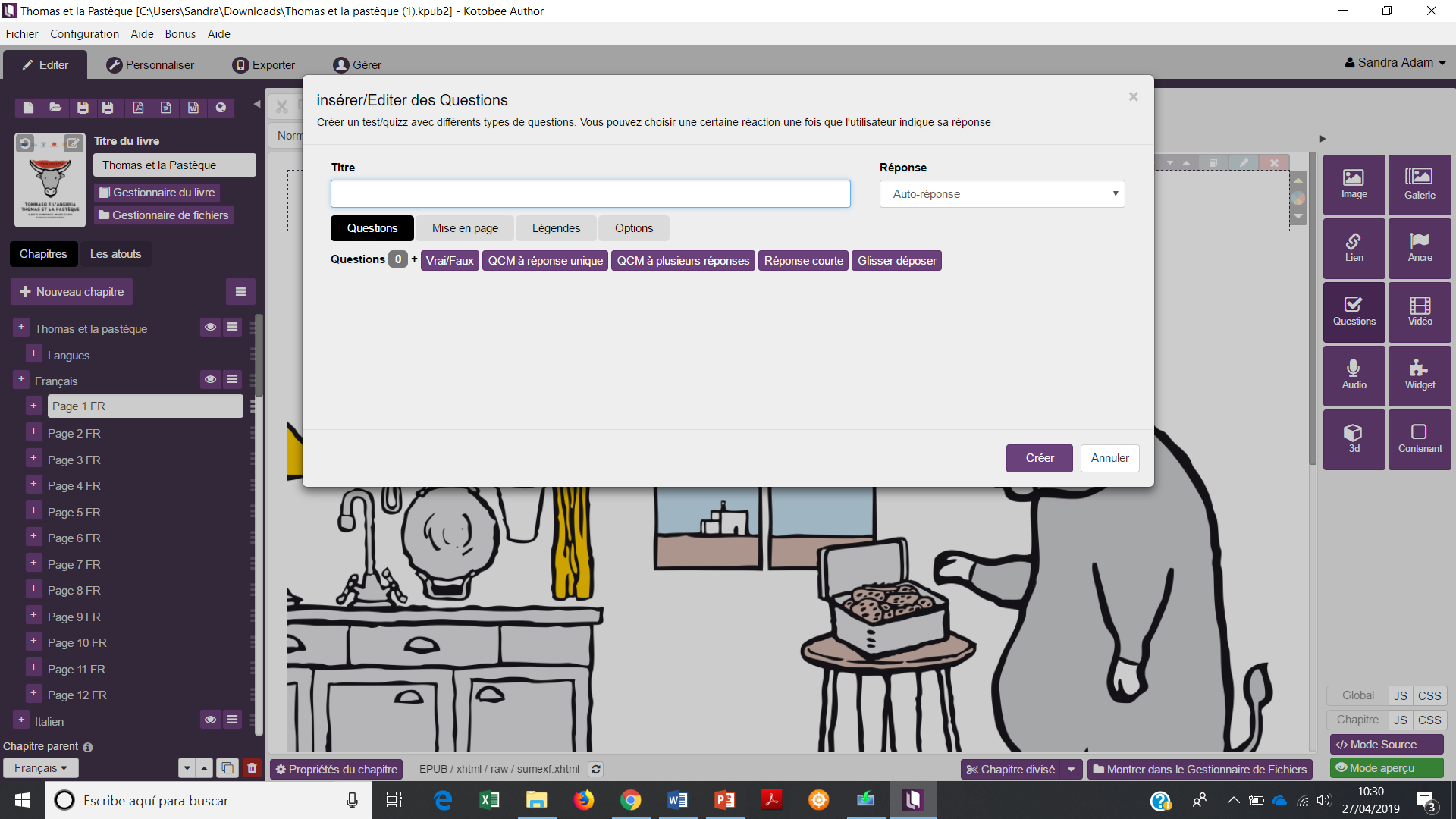 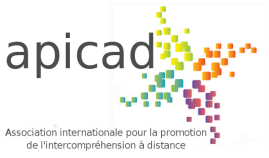 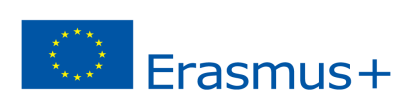 Ce projet a été financé avec le soutien de la Commission européenne. Cette publication (communication) n'engage que son auteur et la Commission n'est pas responsable de l'usage qui pourrait être fait des informations qui y sont contenues.
Création d’un fichier Epub avec Kotobee
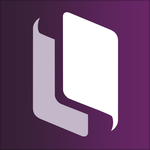 Exporter le fichier au format souhaité
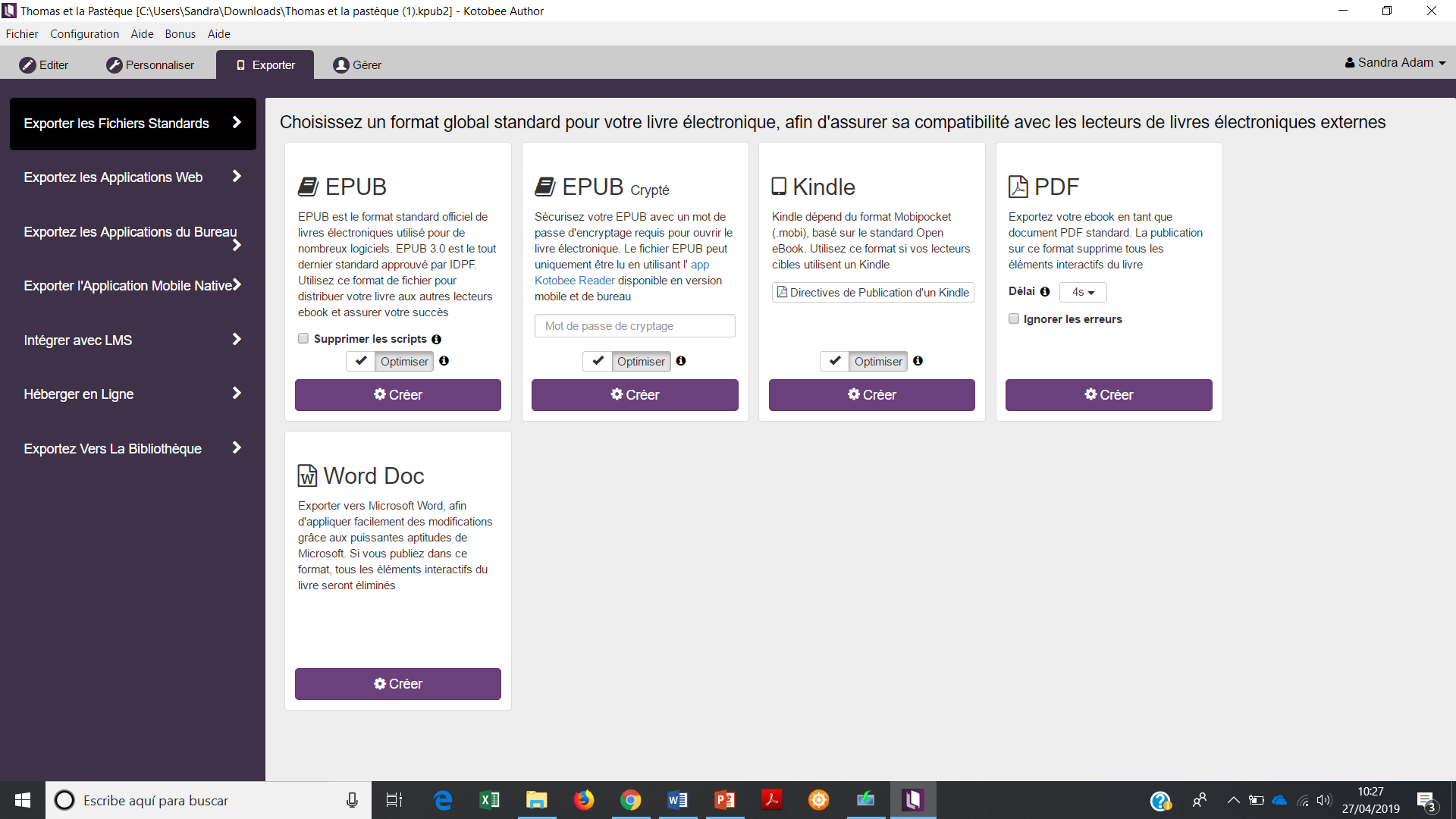 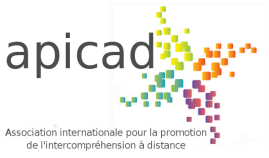 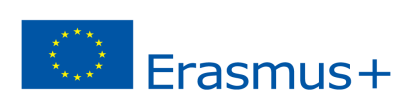 Ce projet a été financé avec le soutien de la Commission européenne. Cette publication (communication) n'engage que son auteur et la Commission n'est pas responsable de l'usage qui pourrait être fait des informations qui y sont contenues.
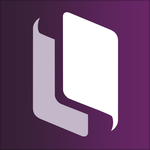 Lecture du fichier exporté
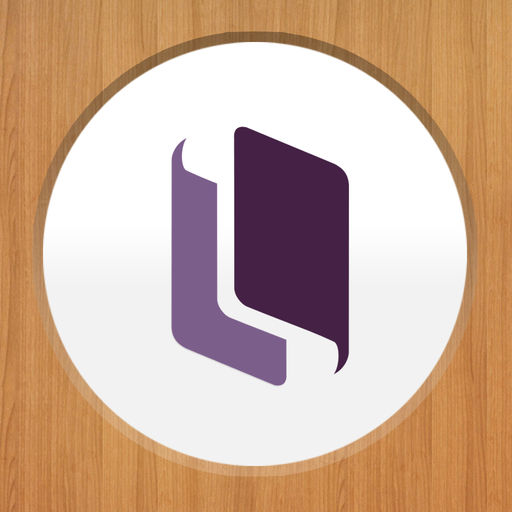 Kotobee reader
  Fichiers :
EPUB
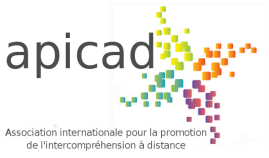 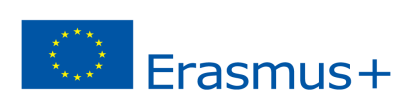 Ce projet a été financé avec le soutien de la Commission européenne. Cette publication (communication) n'engage que son auteur et la Commission n'est pas responsable de l'usage qui pourrait être fait des informations qui y sont contenues.
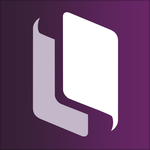 Création d’un fichier Epub avec Kotobee
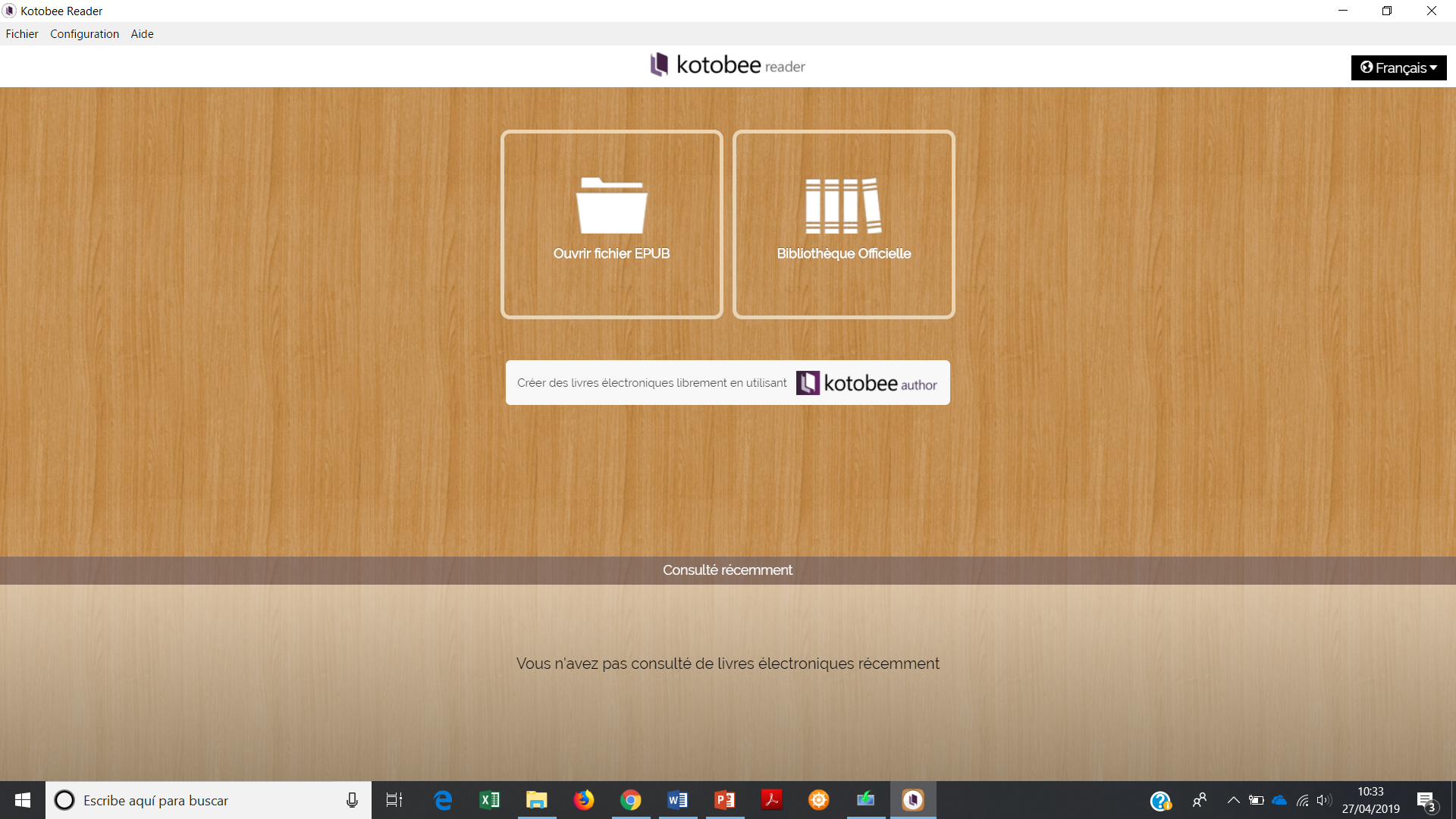 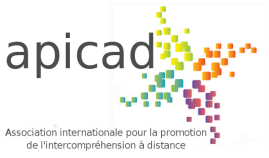 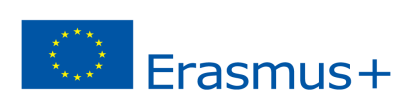 Ce projet a été financé avec le soutien de la Commission européenne. Cette publication (communication) n'engage que son auteur et la Commission n'est pas responsable de l'usage qui pourrait être fait des informations qui y sont contenues.
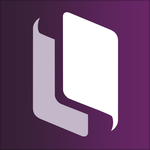 Création d’un fichier Epub avec Kotobee
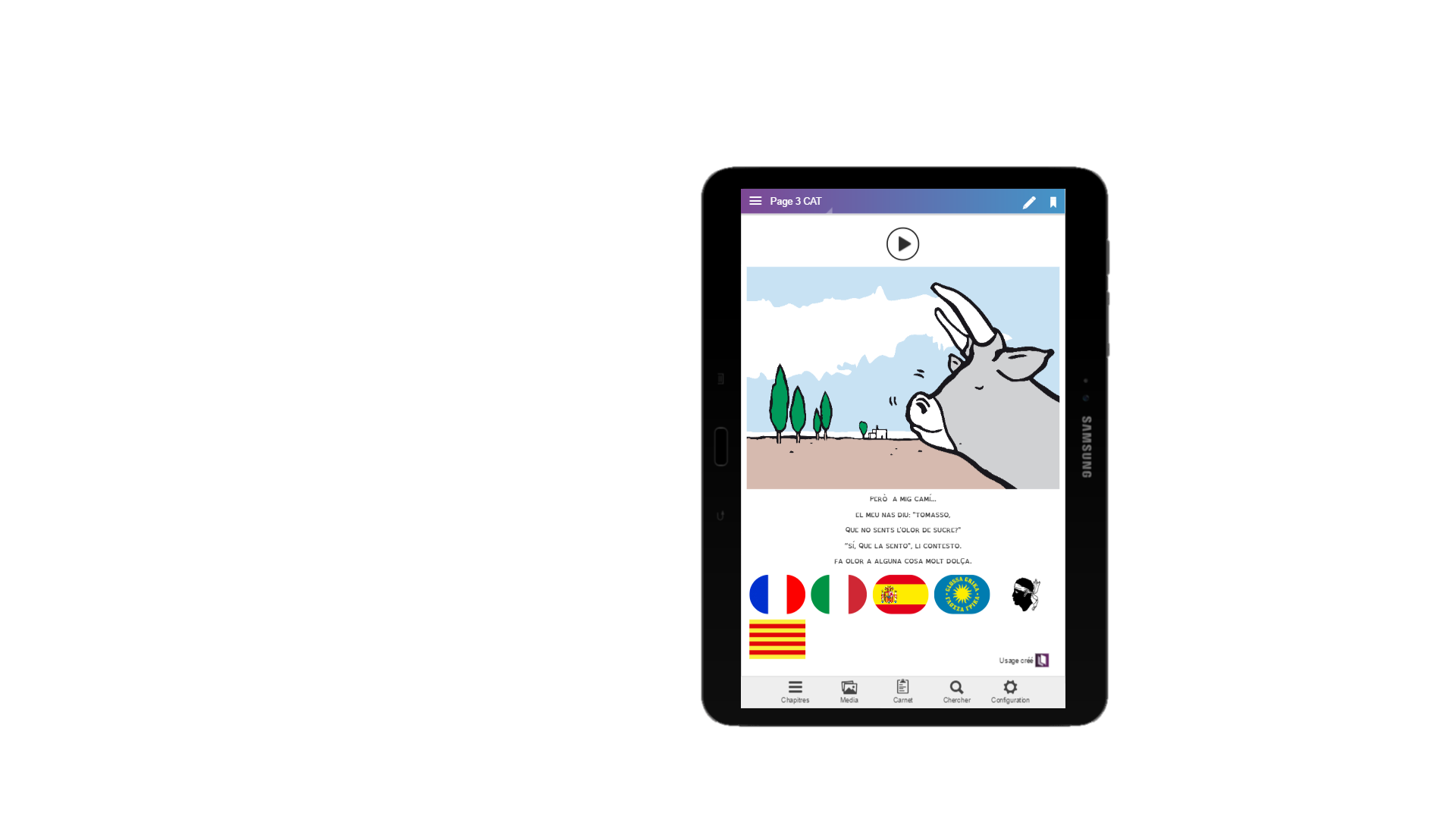 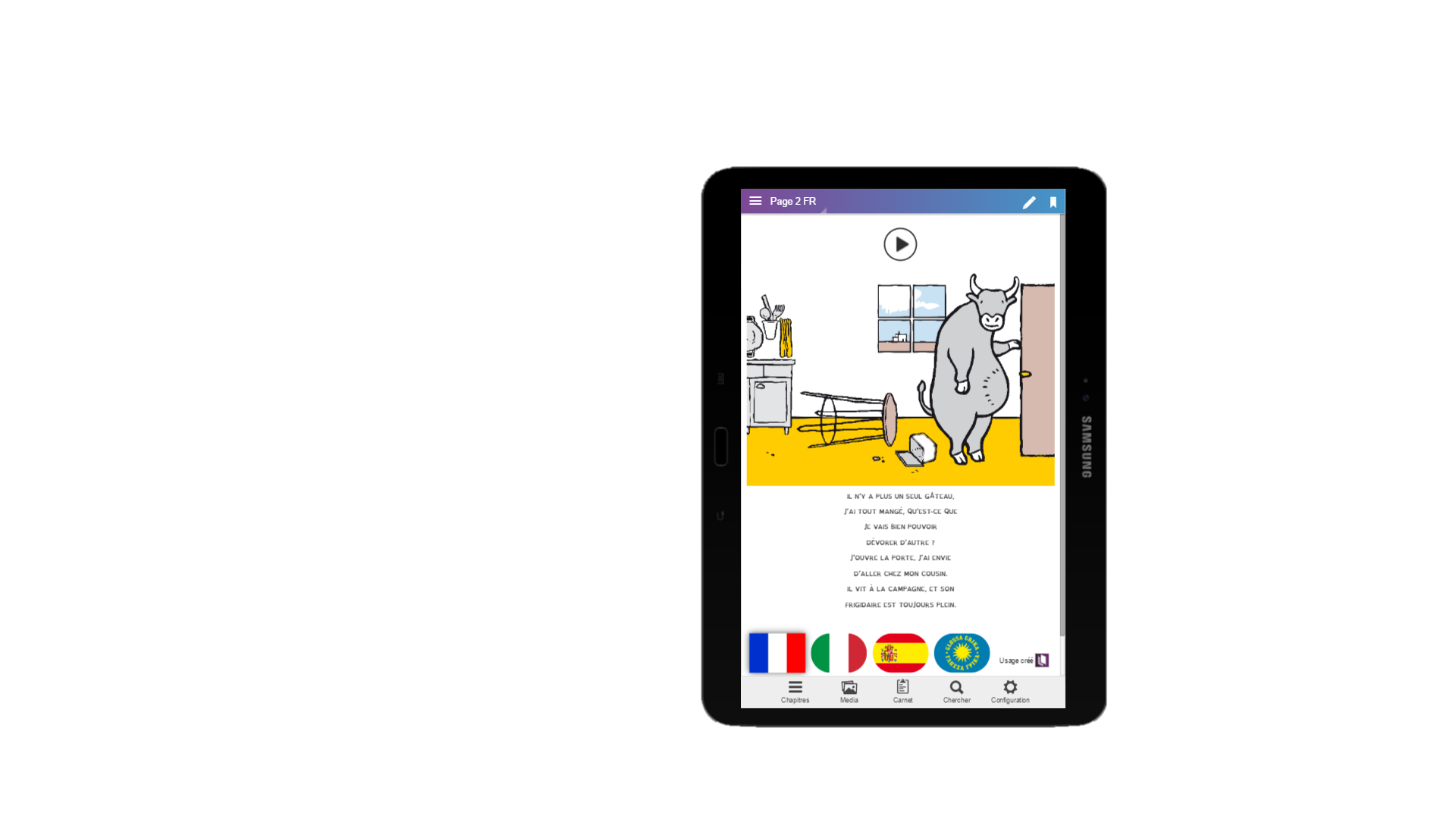 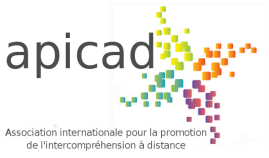 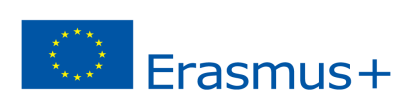 Ce projet a été financé avec le soutien de la Commission européenne. Cette publication (communication) n'engage que son auteur et la Commission n'est pas responsable de l'usage qui pourrait être fait des informations qui y sont contenues.
C’est à vous de créer votre conte interactif!
Merci
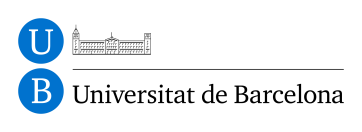 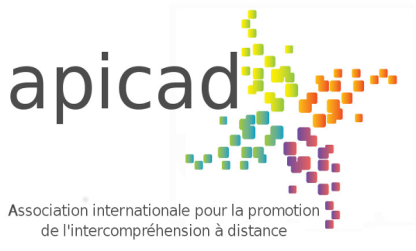 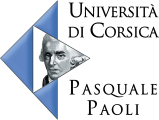 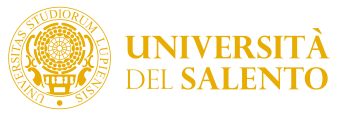 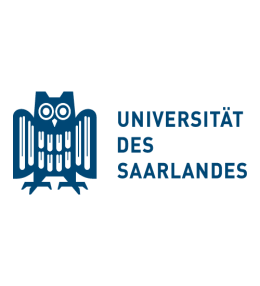 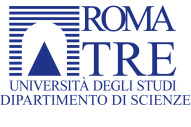 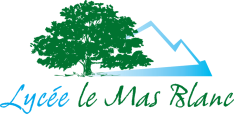 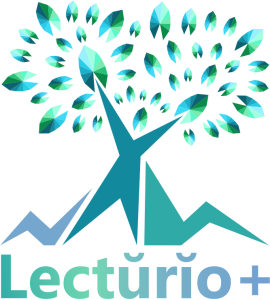 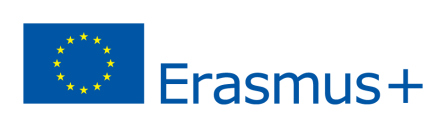 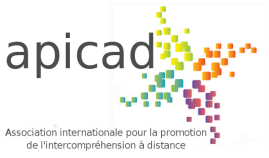 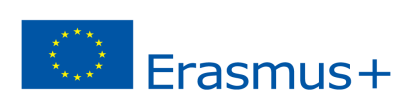 Ce projet a été financé avec le soutien de la Commission européenne. Cette publication (communication) n'engage que son auteur et la Commission n'est pas responsable de l'usage qui pourrait être fait des informations qui y sont contenues.